Портфолио воспитателя
МБДОУ «ДЕТСКИЙ САД № 47»

Омаровой Индиры Набиюлаевны
Публикации воспитателя
https://www.instagram.com/idei_dlya_sada___
https://t.me/idei_dlya_sada
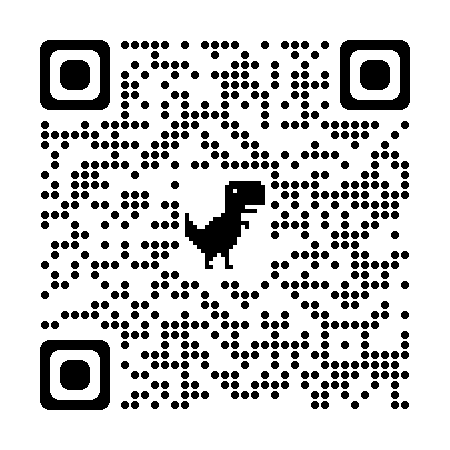 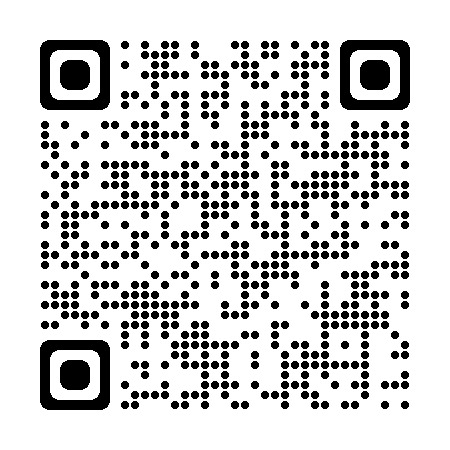 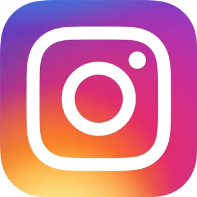 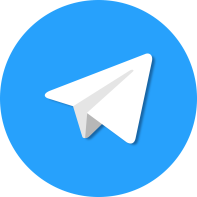 Перейти к источнику
Перейти к источнику
Воспитатель сам должен быть тем, чем он хочет сделать воспитанника.
Владимир Даль, 
русский писатель, 
этнограф и лексикограф
Содержание:
Обо мне
Педагогическое кредо
Эссе «Я – педагог»
Мои достижения
Наша деятельность:
5.1. Конкурсы
5.2. Прогулки
5.3. Огород «Круглый год»
5.4. Субботники
5.5. События
5.6. Релакс
6.   «Волшебный сундучок»
[Speaker Notes: 1.]
Обо мне
Омарова Индира Набиюлаевна
Место работы: МБДОУ «Детский сад № 47»

Стаж работы:  1 год 3 месяца

Образование: среднее профессиональное
Педагогическое кредо
Любовь к детям, людям, профессии, 
взаимопонимание.

Быть педагогом – это значит быть творцом,
фантазером, воспитателем детских душ и не расставаться с детством никогда!

Уча детей, учусь сама и детство проживаю
многократно
«Дети – цветы жизни, поэтому они нуждаются в бережном отношении к себе»
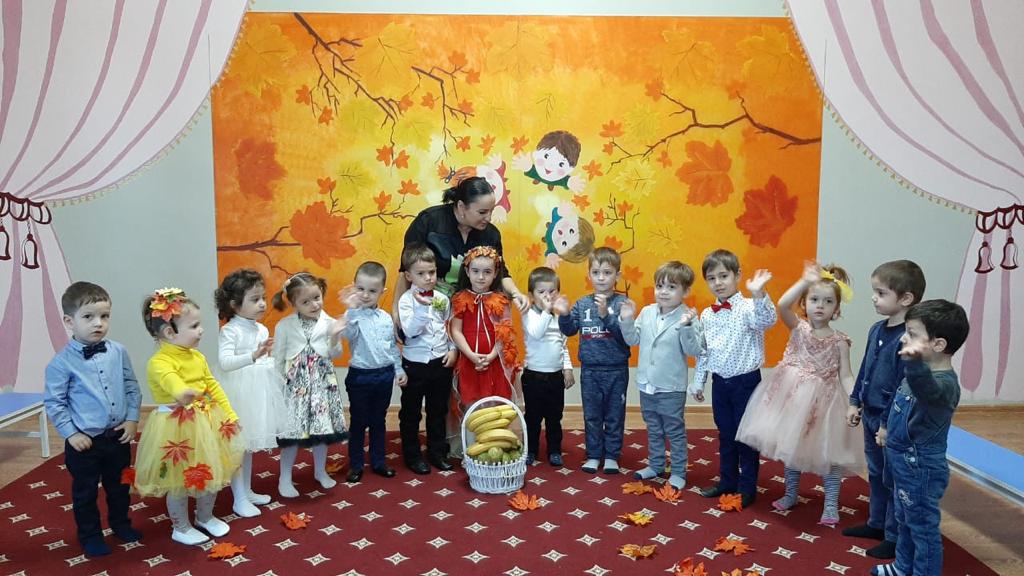 Эссе «Я - педагог»
Я - воспитатель! У меня самая удивительная профессия! У кого ещё есть возможность заглянуть в страну детства, погрузиться в мир ребенка, только у воспитателя. Дети - самое лучшее и светлое, что есть в  жизни. Я счастлива от того, что мне неведома скучная, однообразная, рутинная работа, наоборот, я с радостью и любовью свои знания, свой опыт отдаю детям.
Детский сад – удивительный мир! Его обитатели – удивительные создания! Самая добрая, бескорыстная, доверчивая, чистая, простая душа ребенка вовлекает в общение и в желание работать с ним. При работе с детьми всегда кажется, что время летит незаметно.
Мои достижения
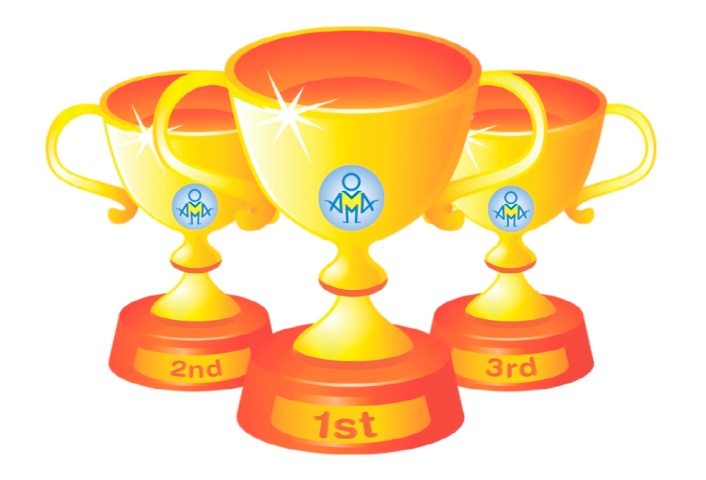 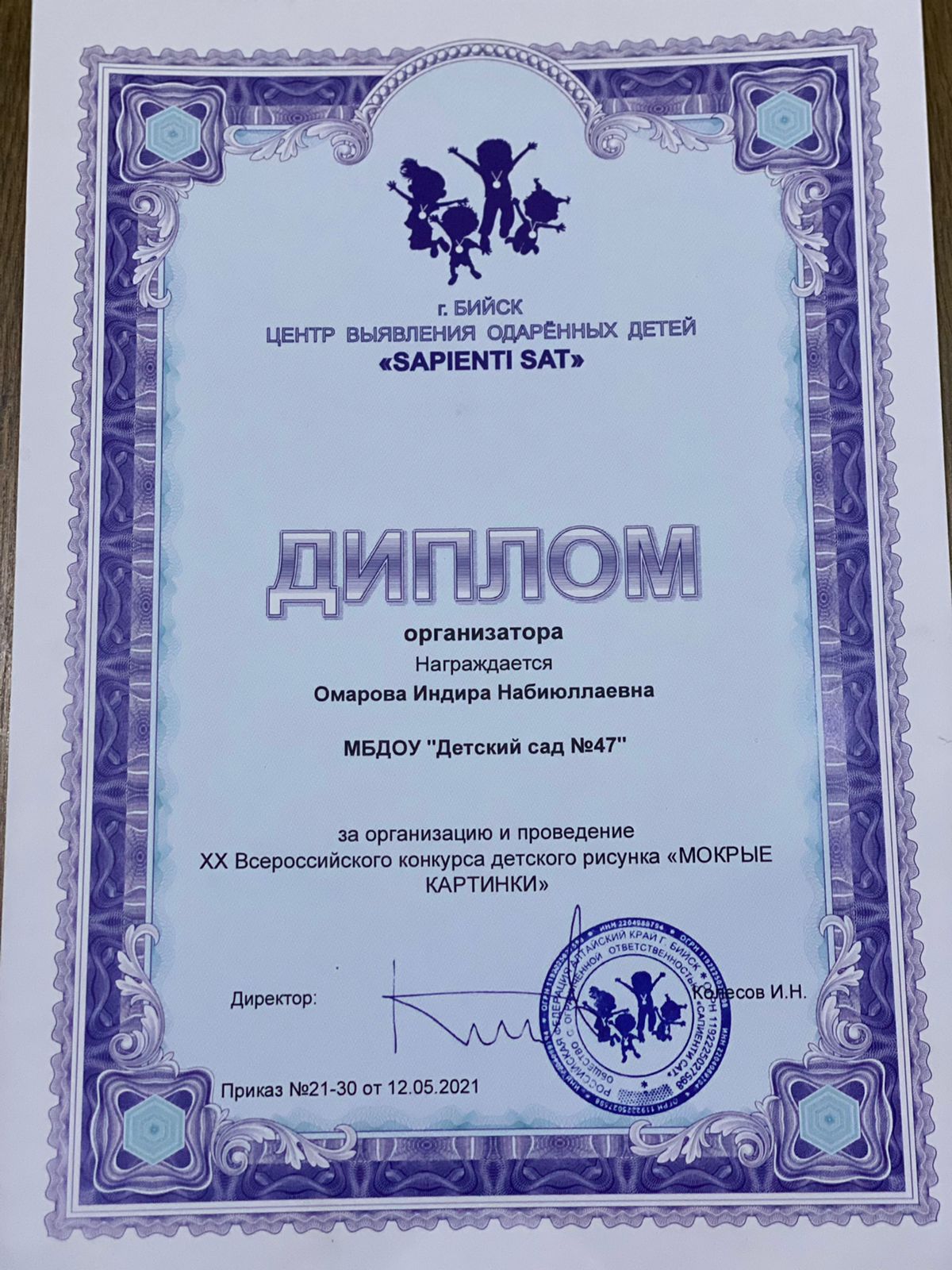 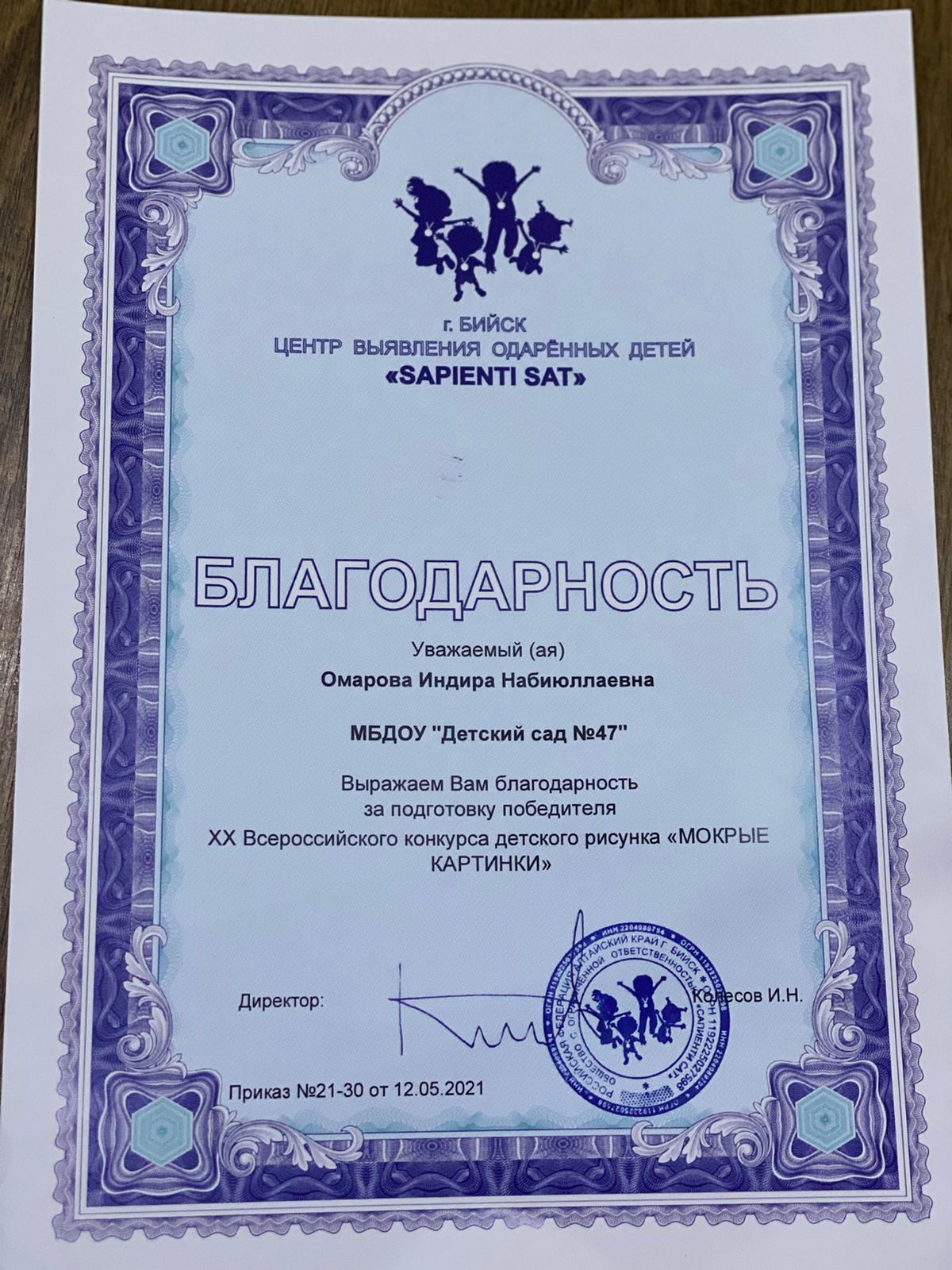 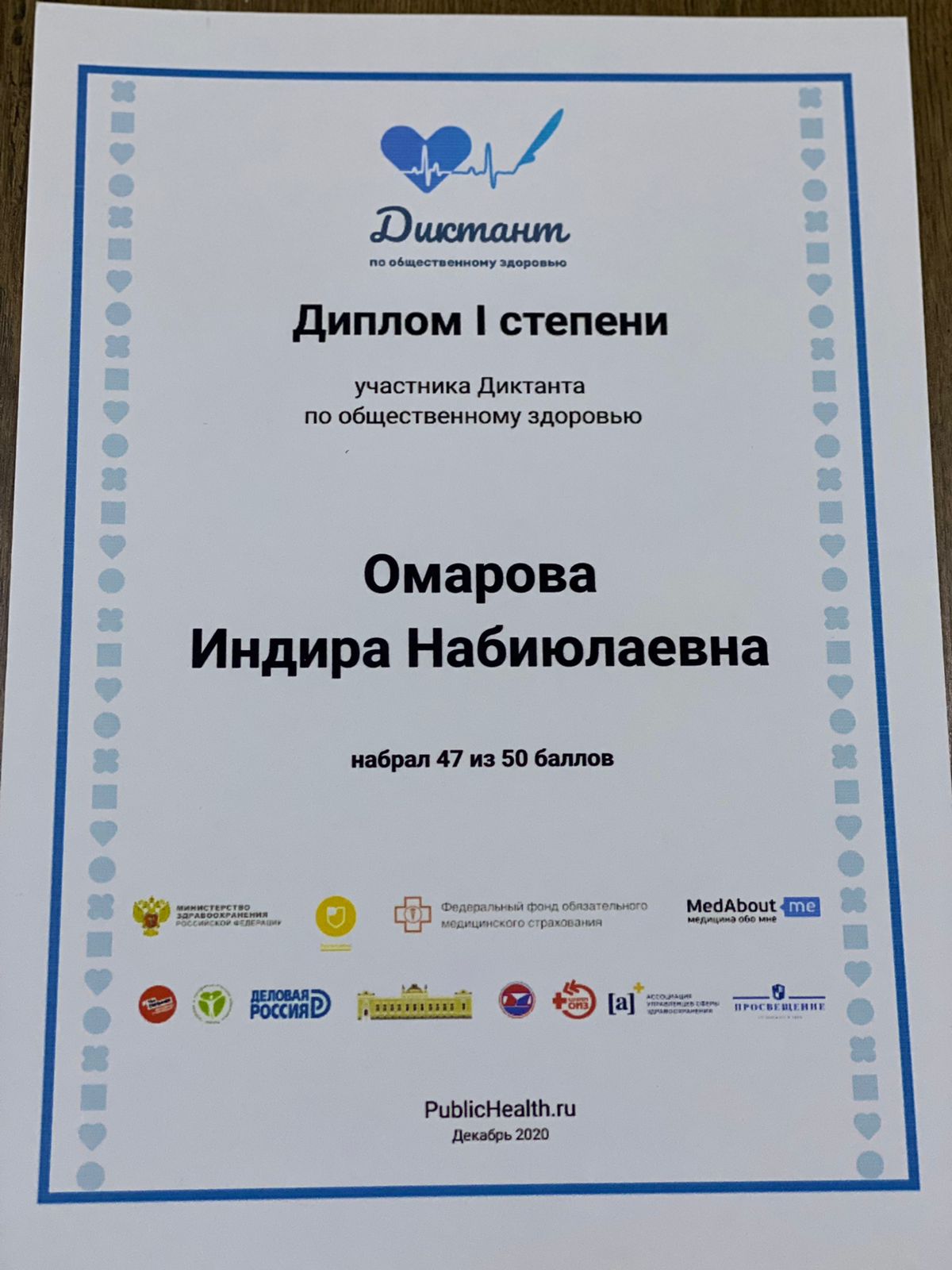 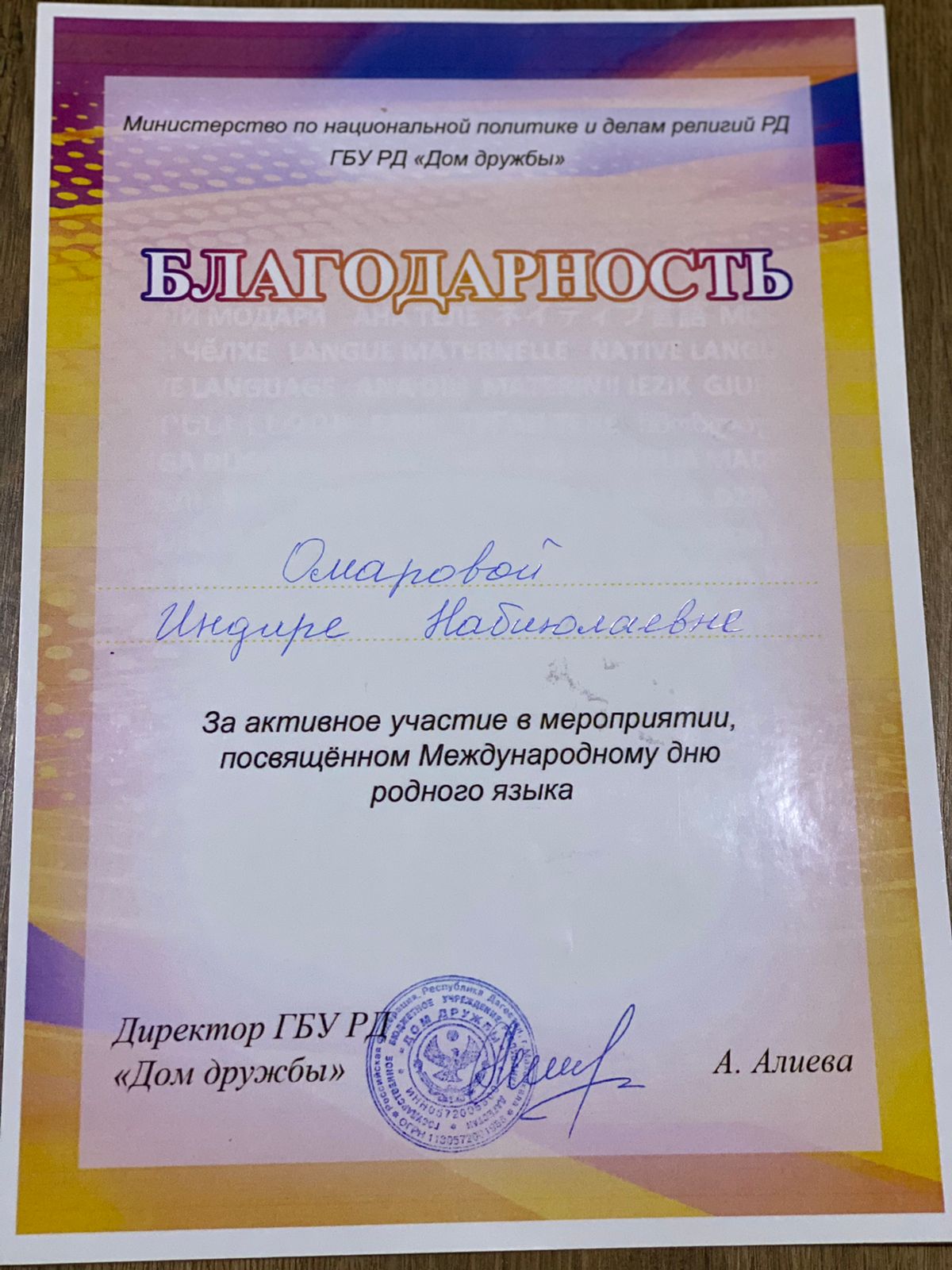 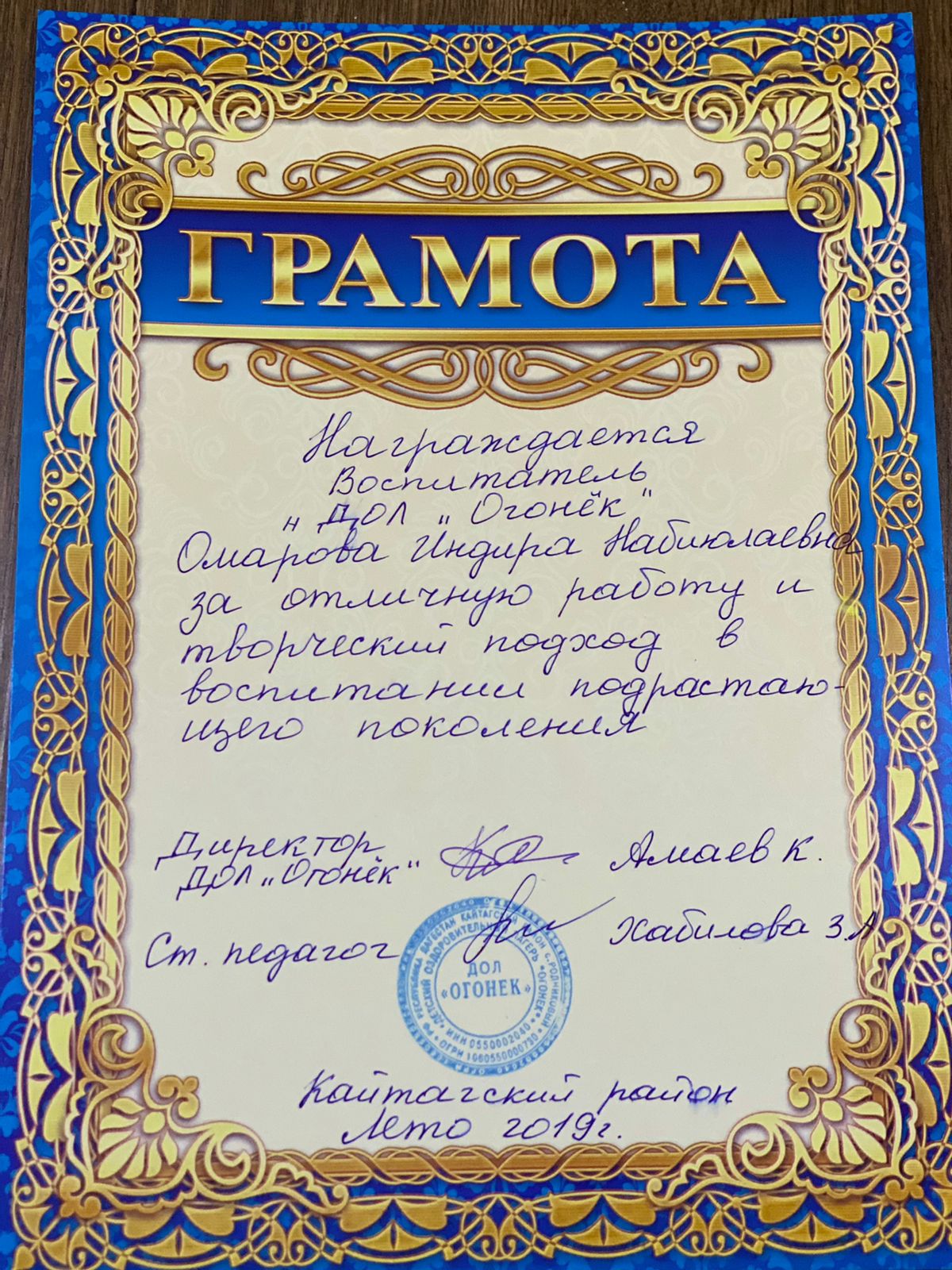 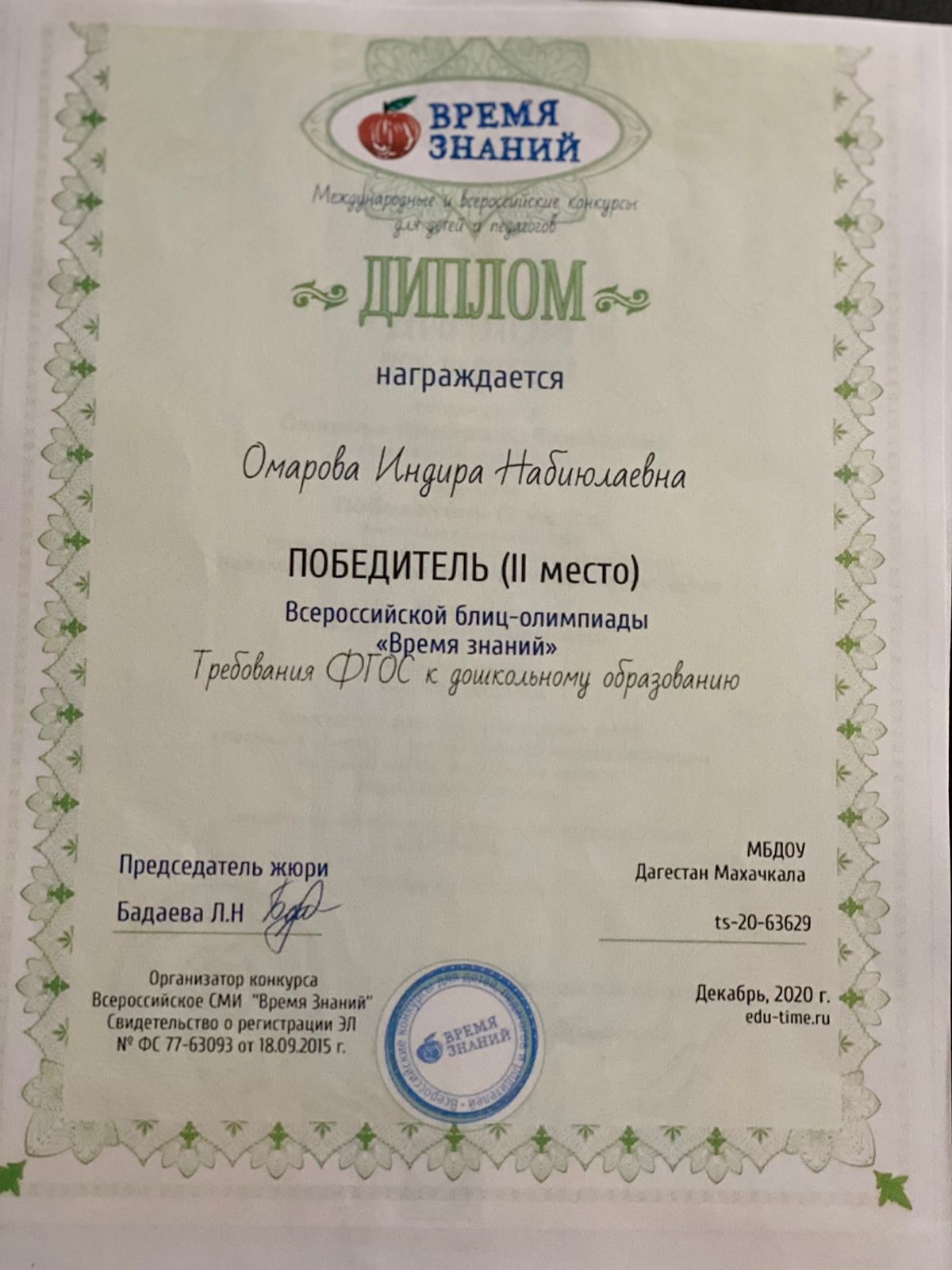 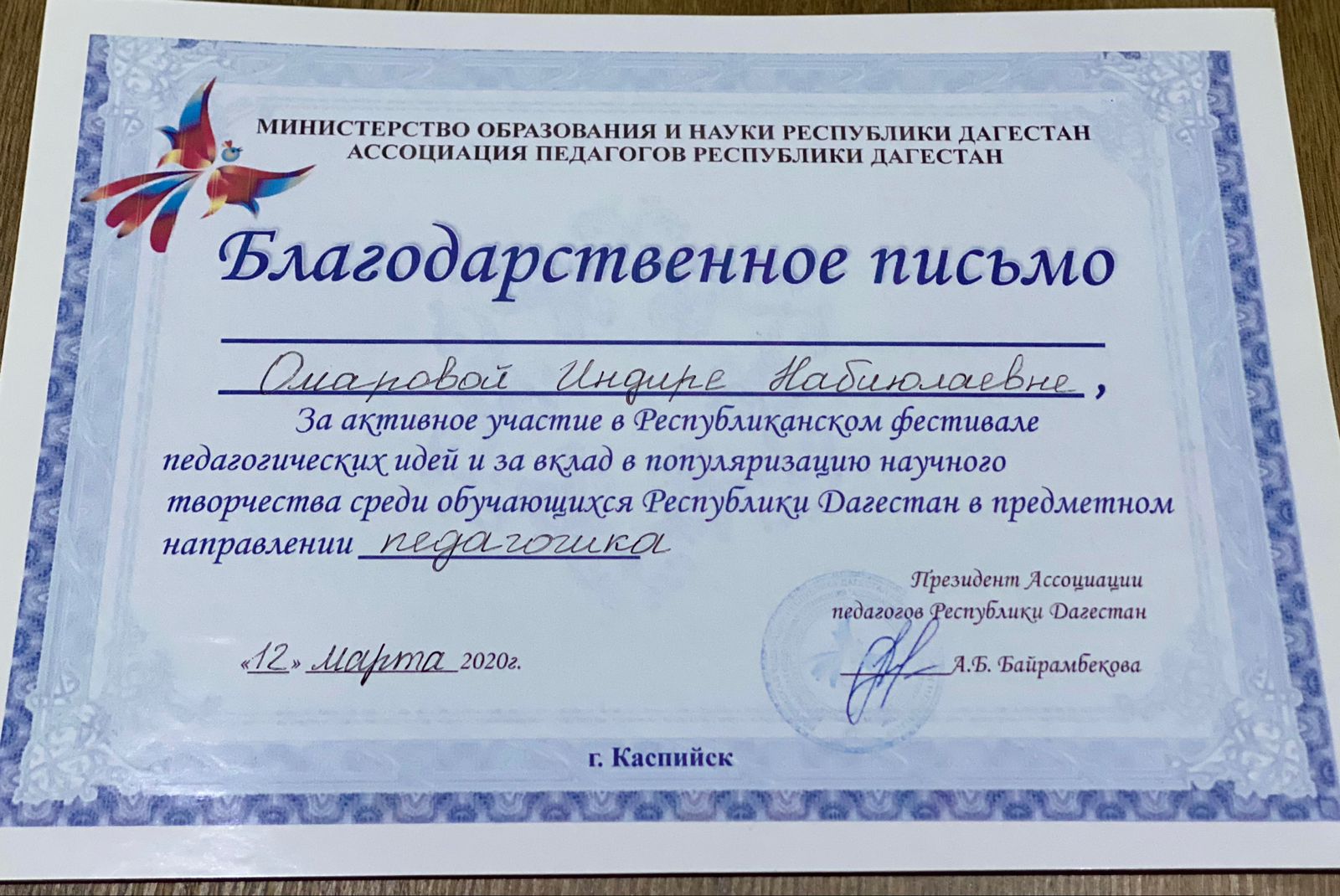 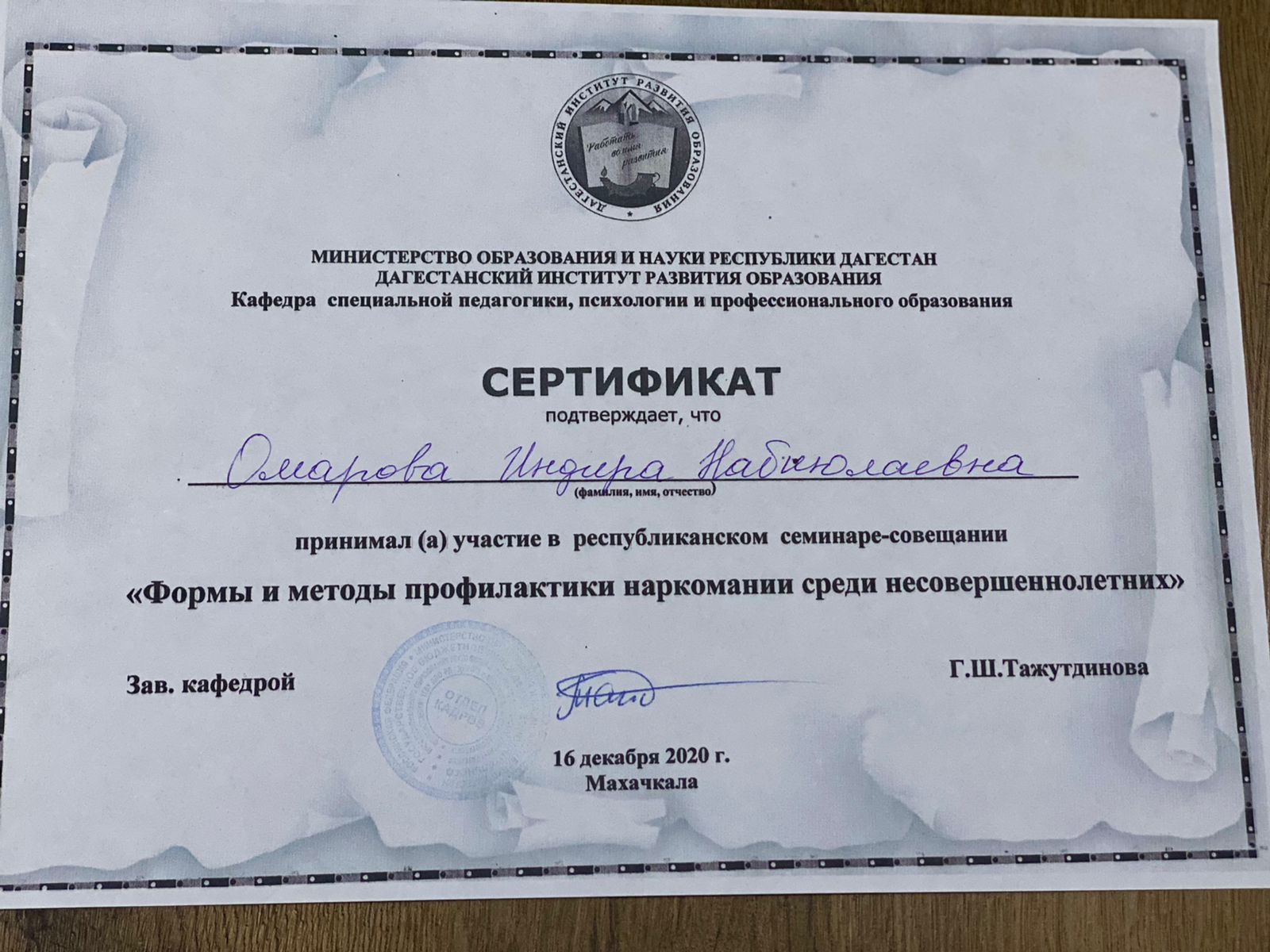 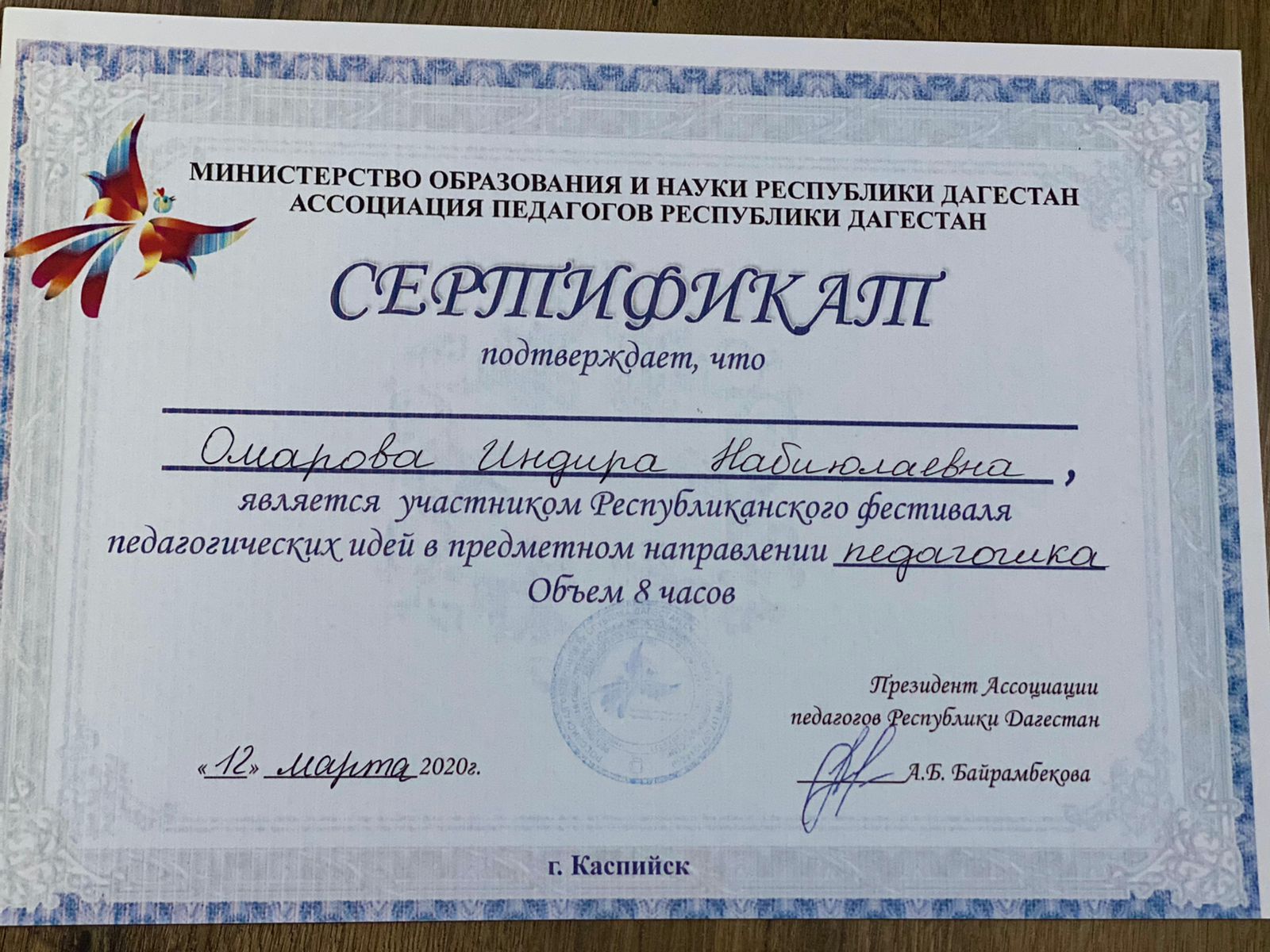 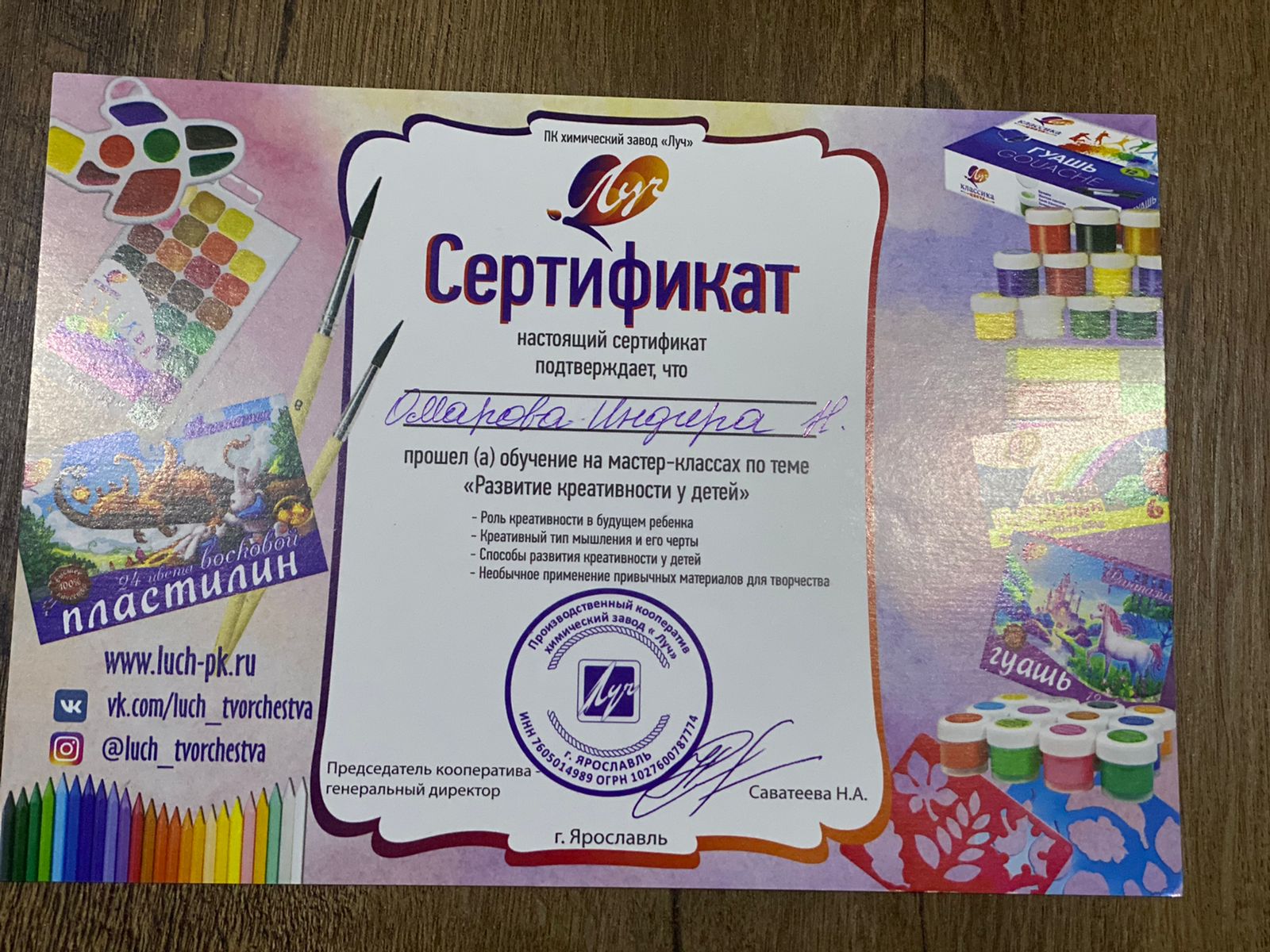 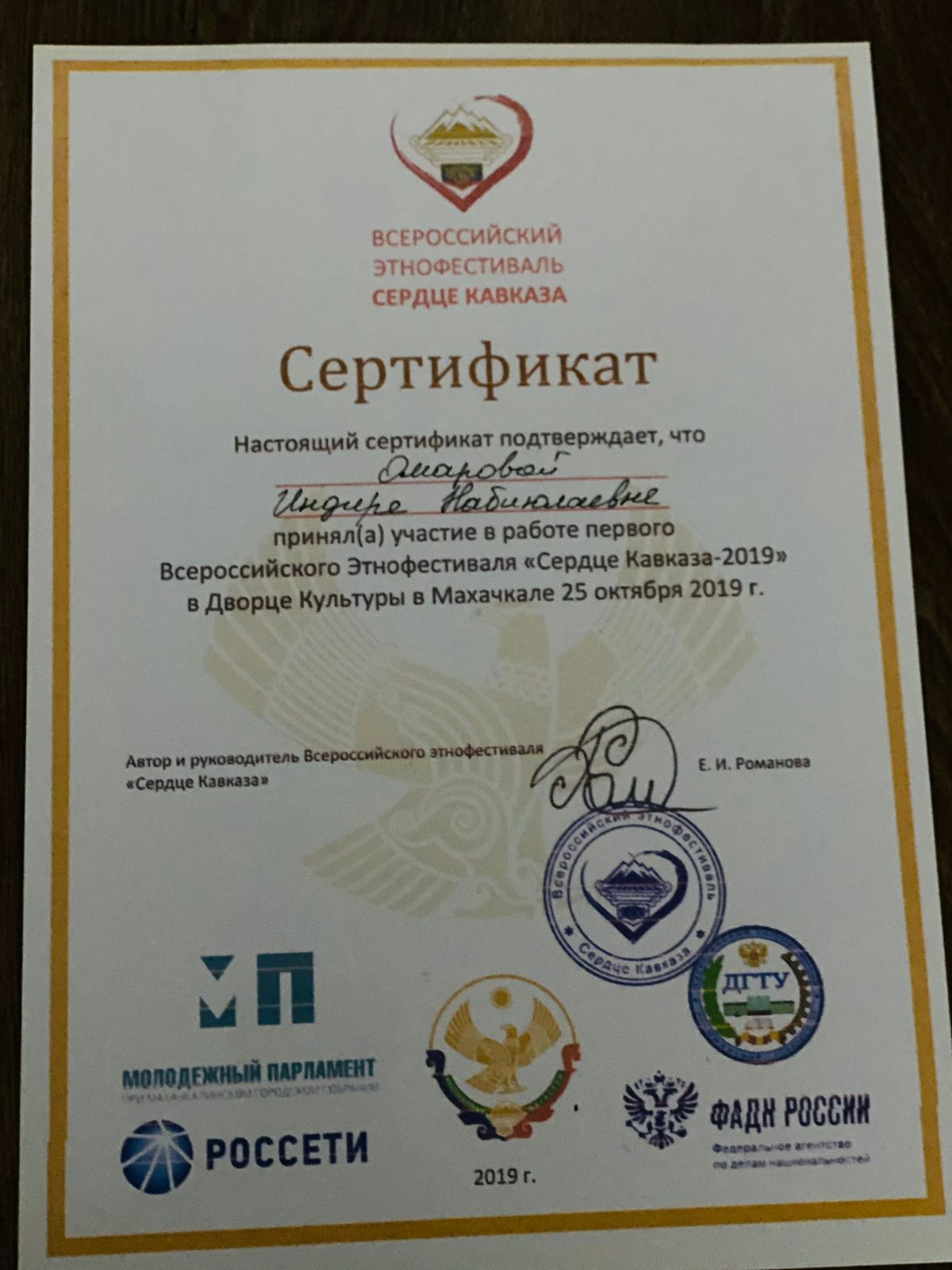 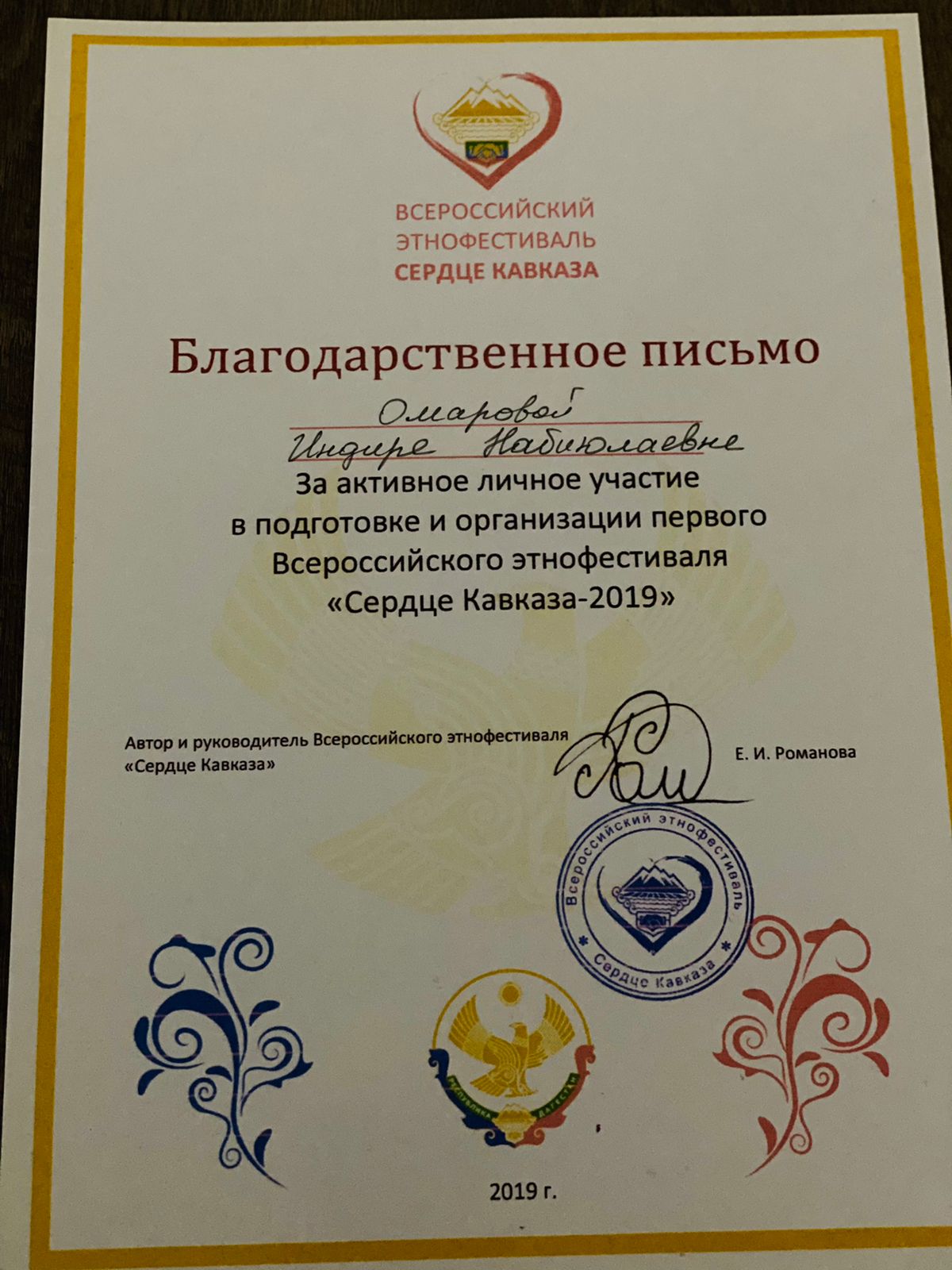 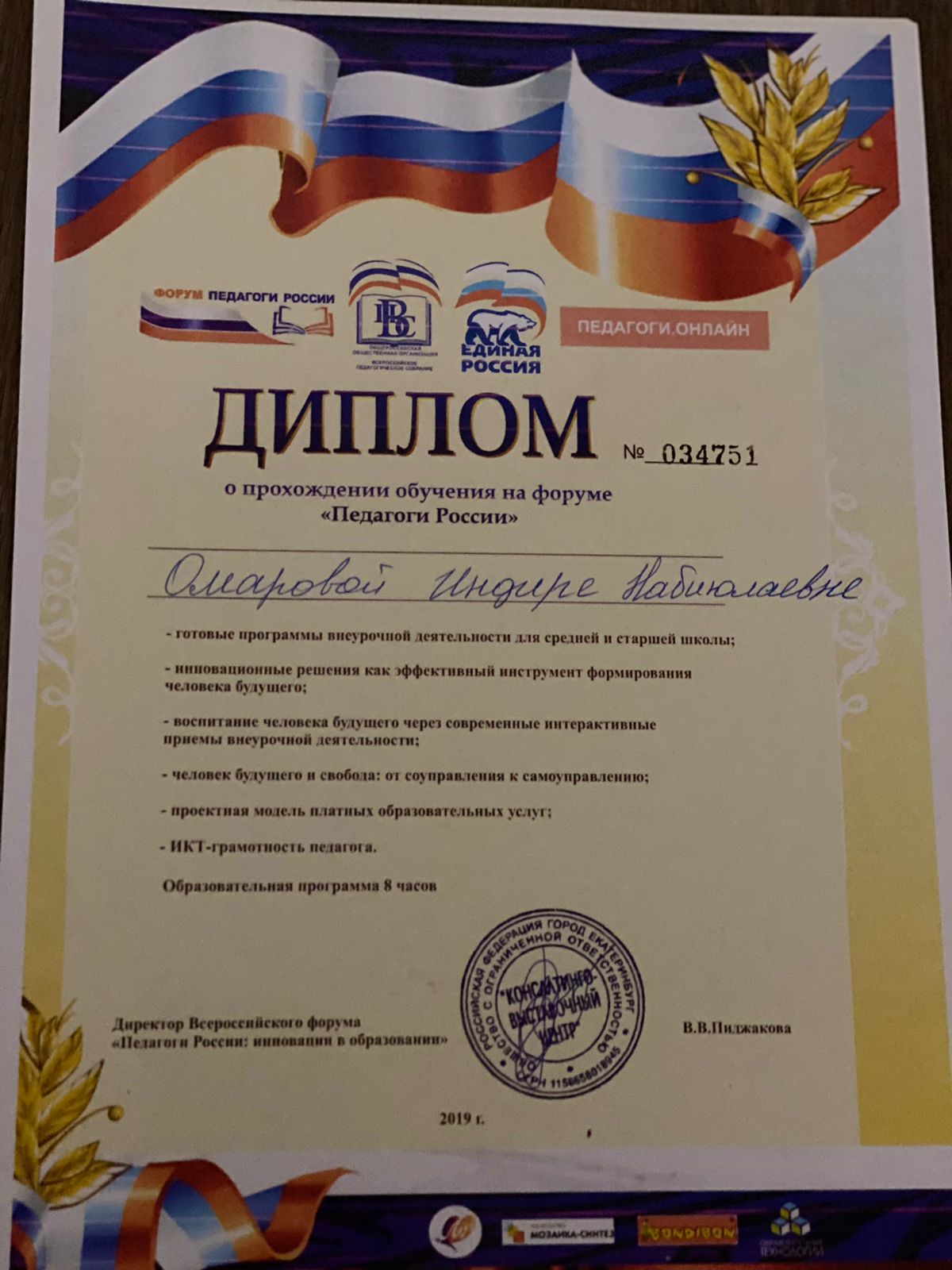 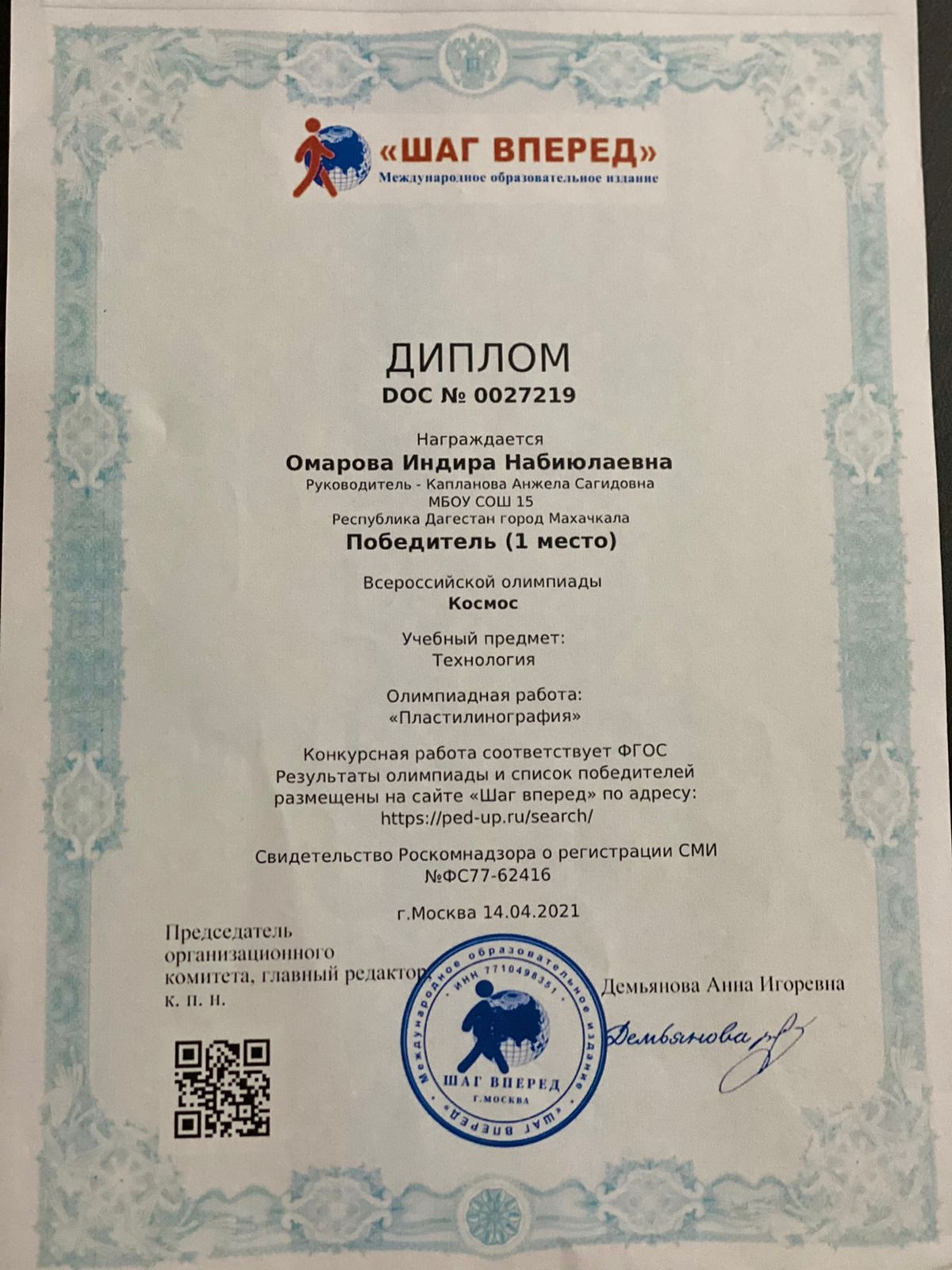 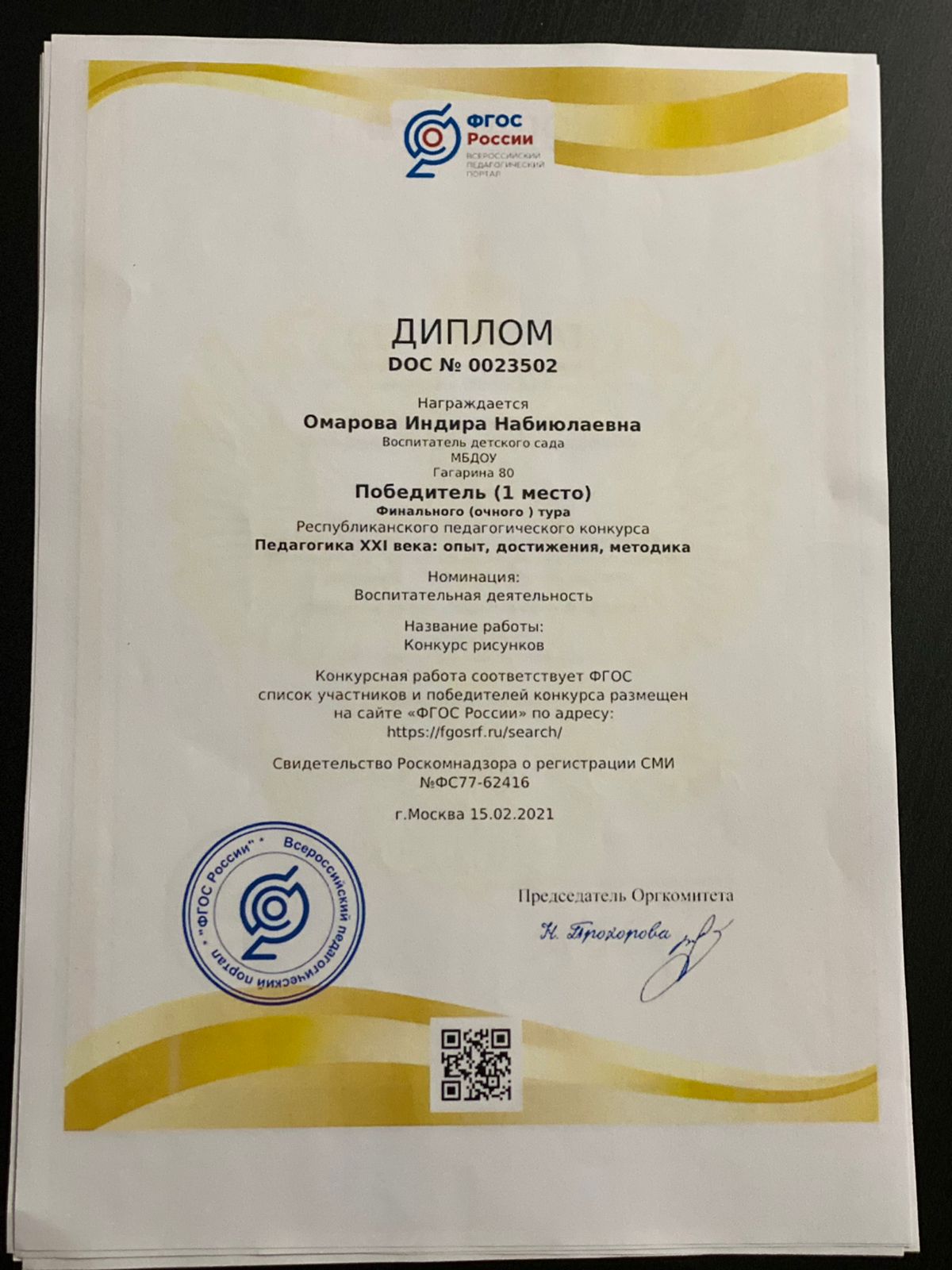 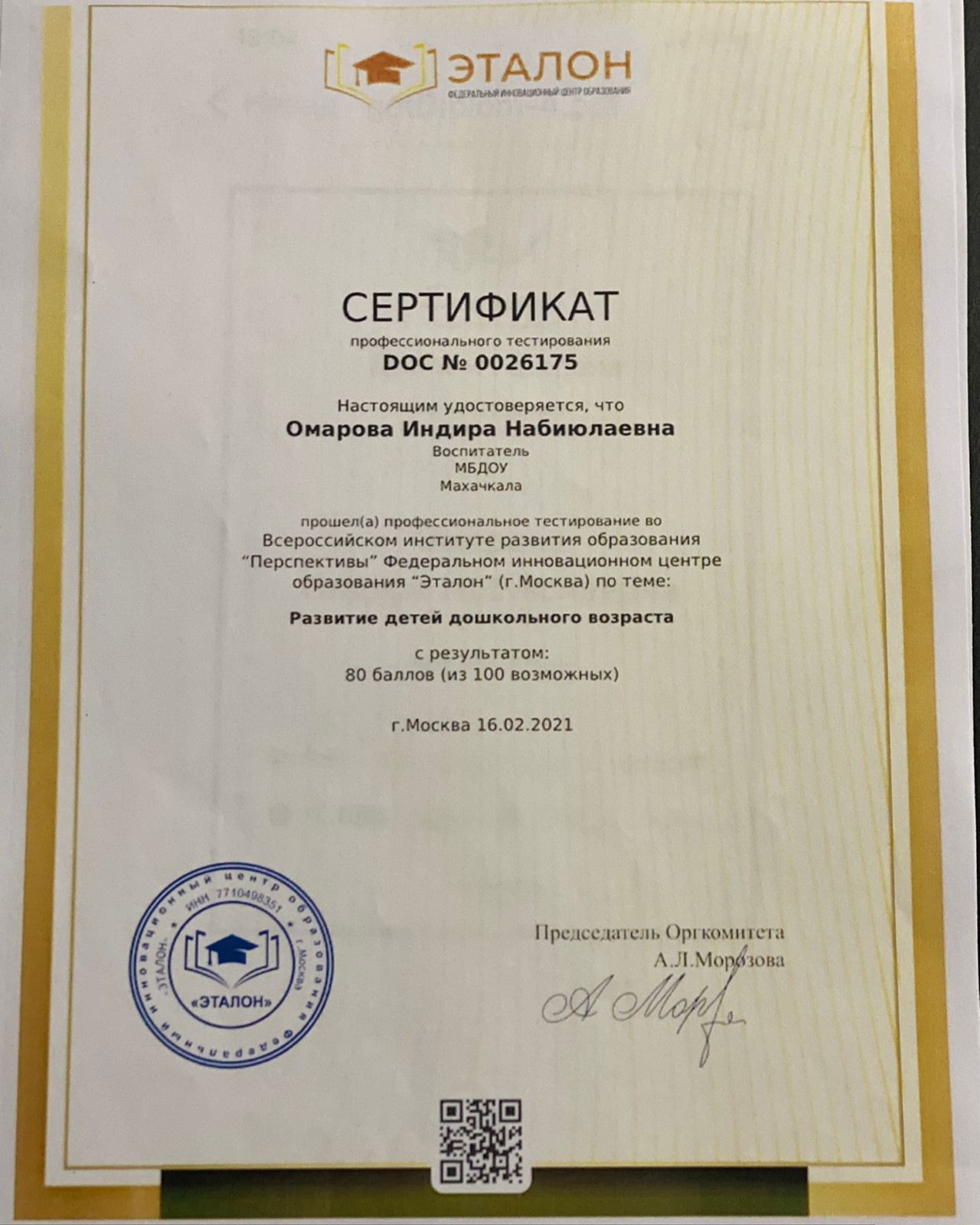 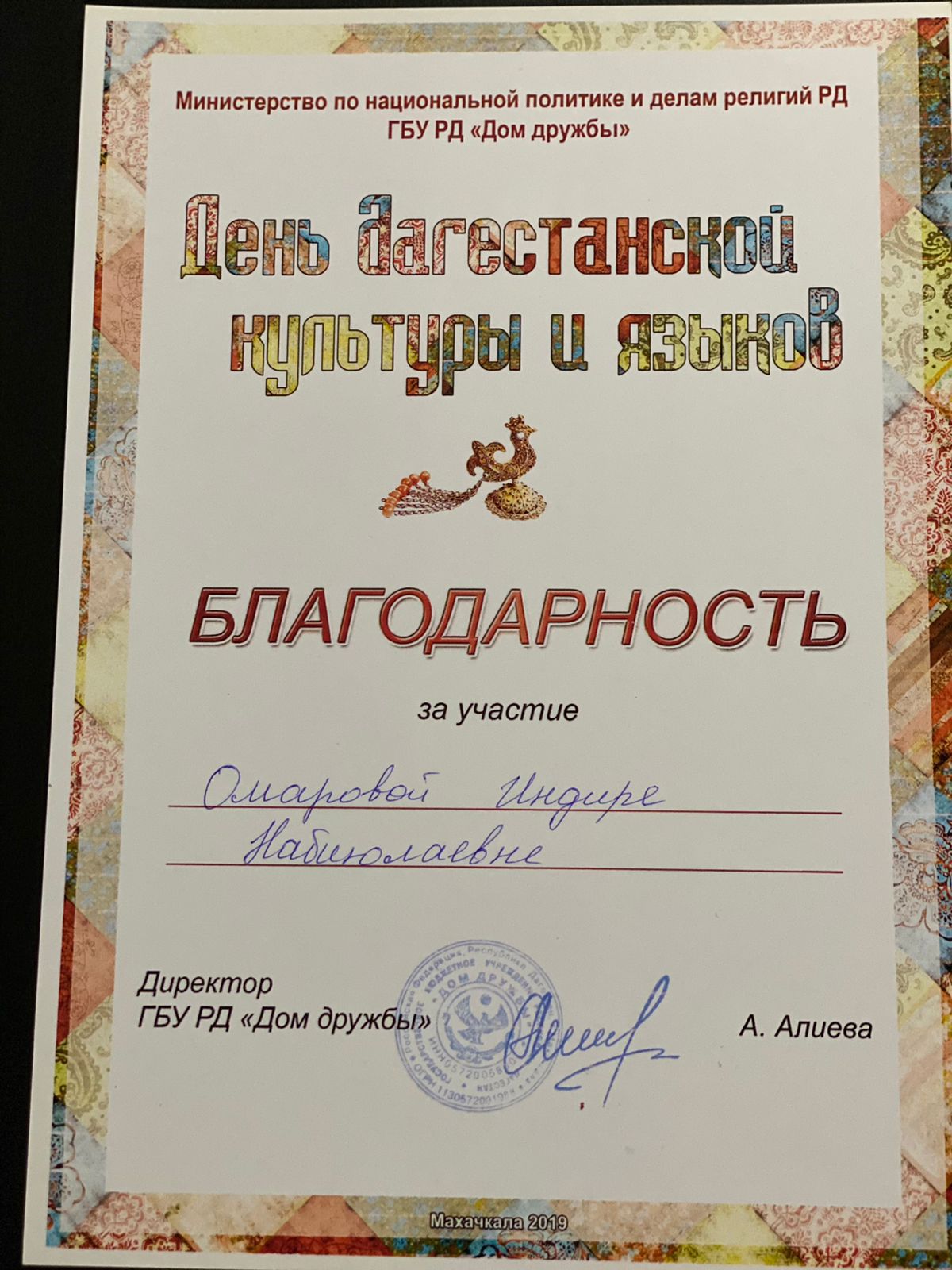 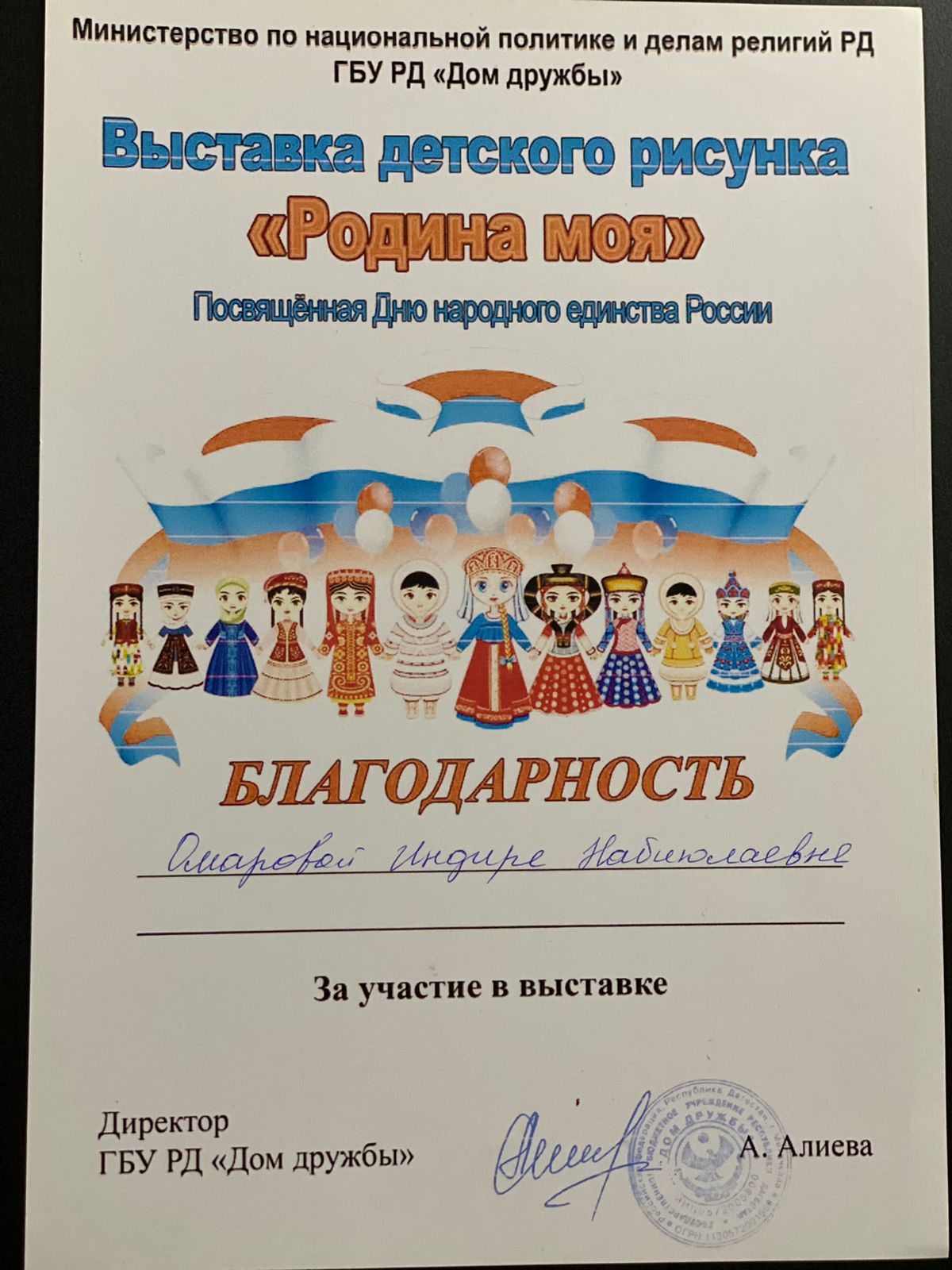 Наша деятельность
Проекты:
Конкурсы
Прогулки
Огород «Круглый год»
Субботники
События и развлечения
Конкурсы
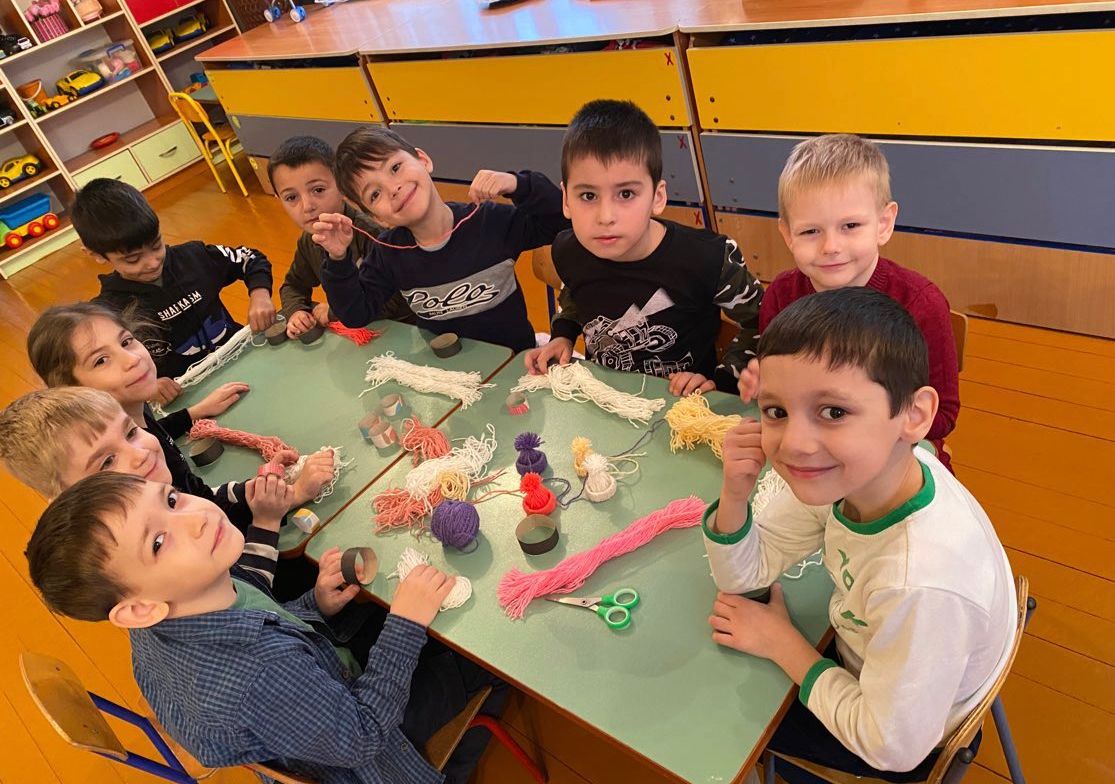 Очень умелые ручки
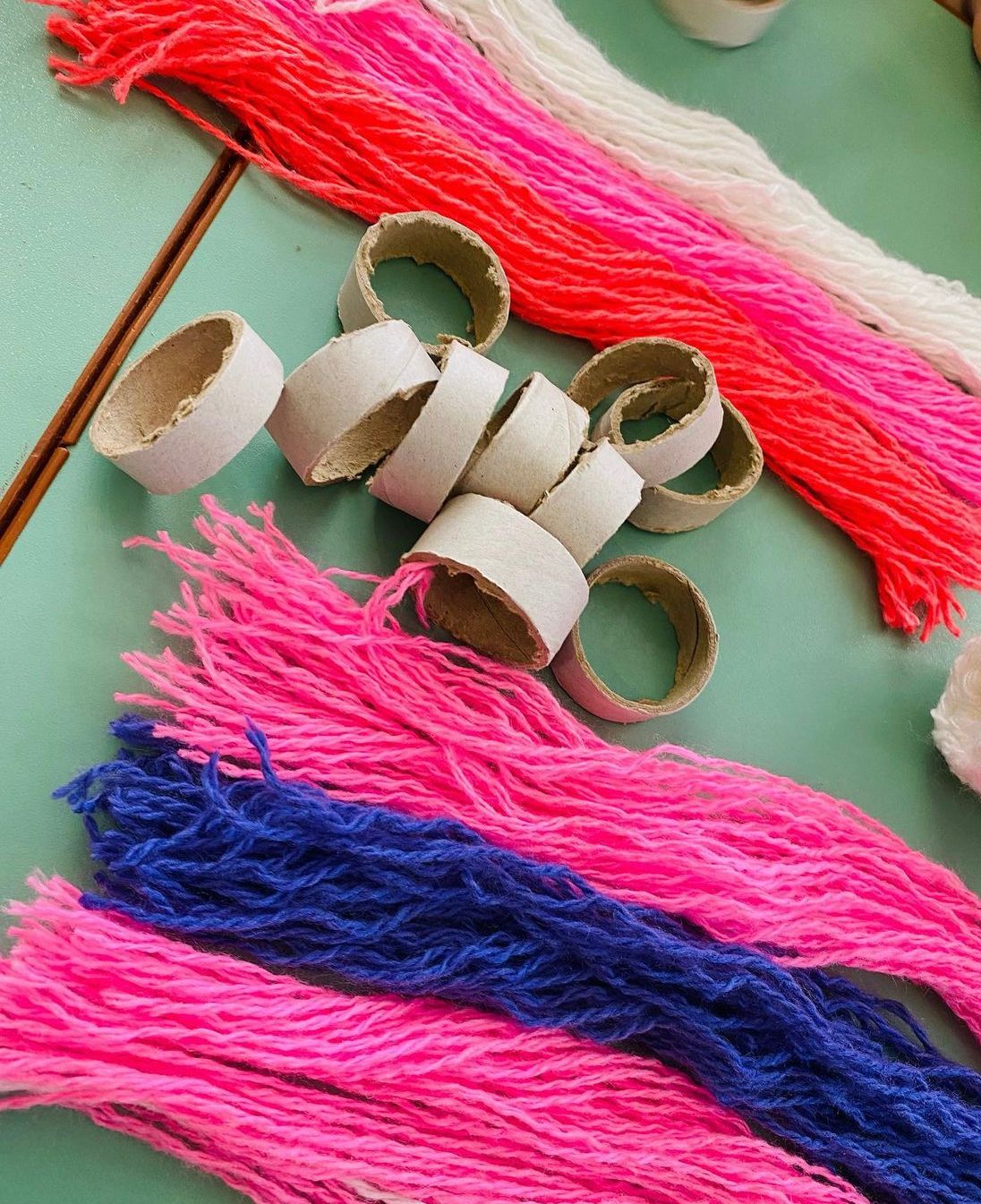 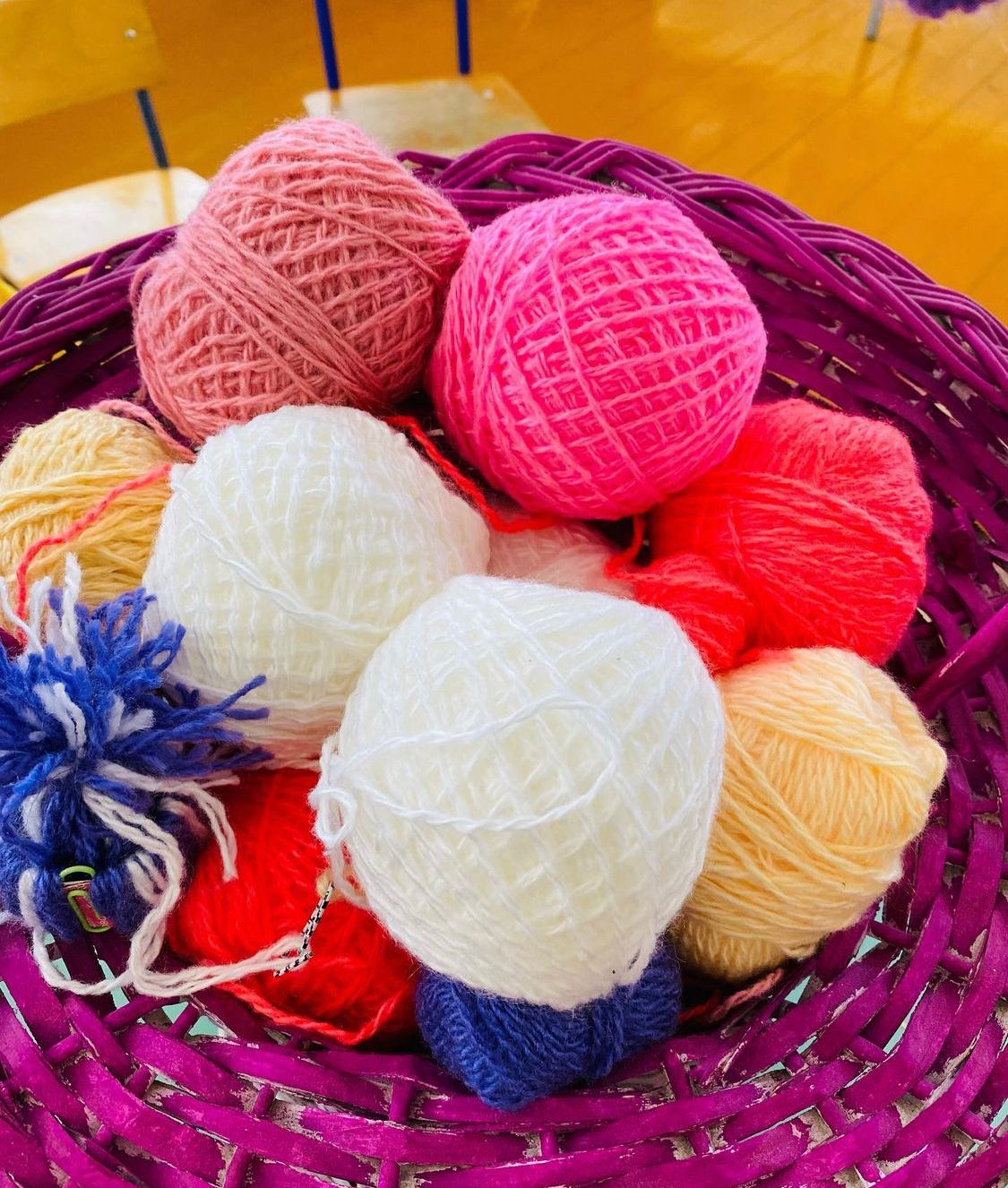 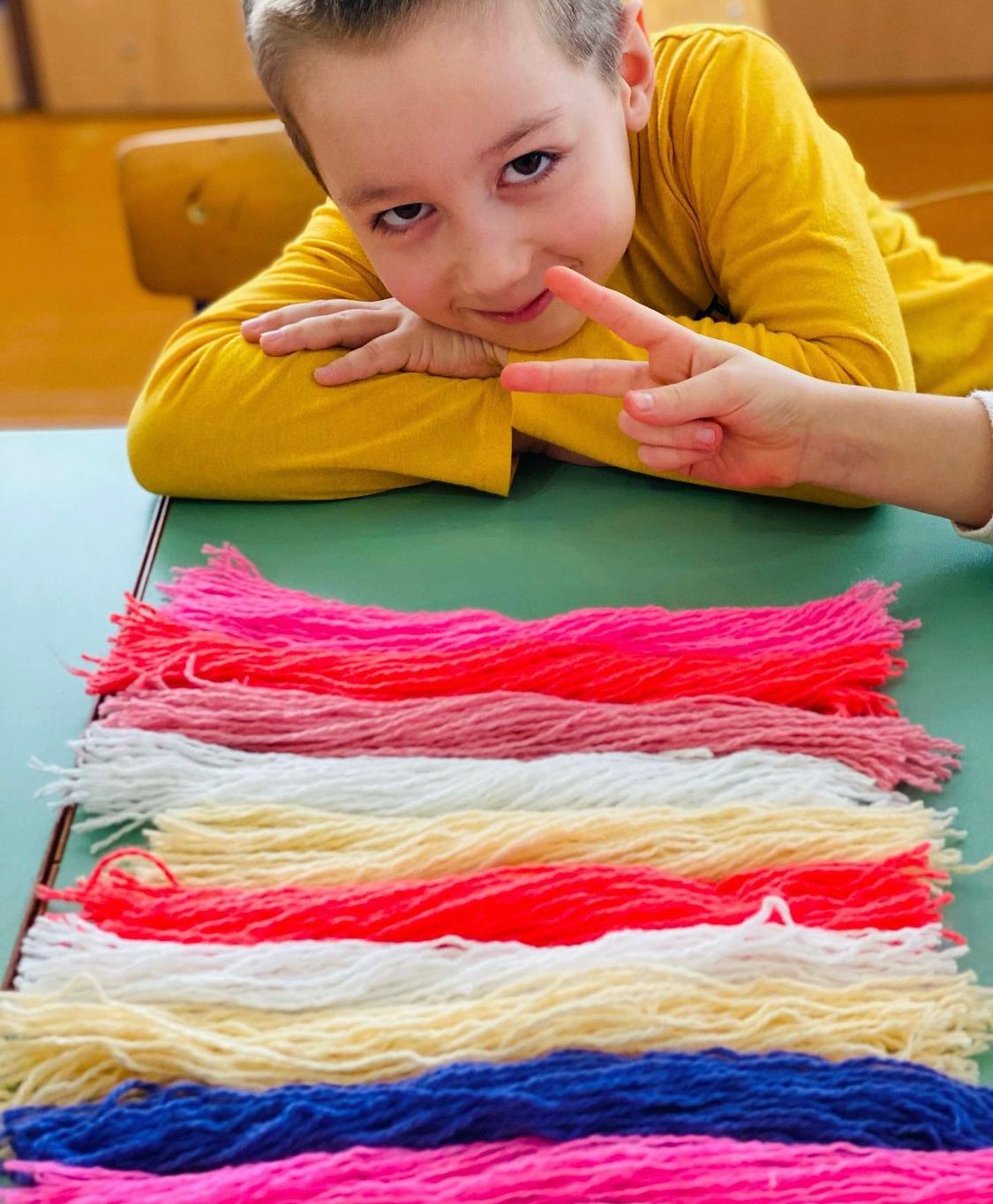 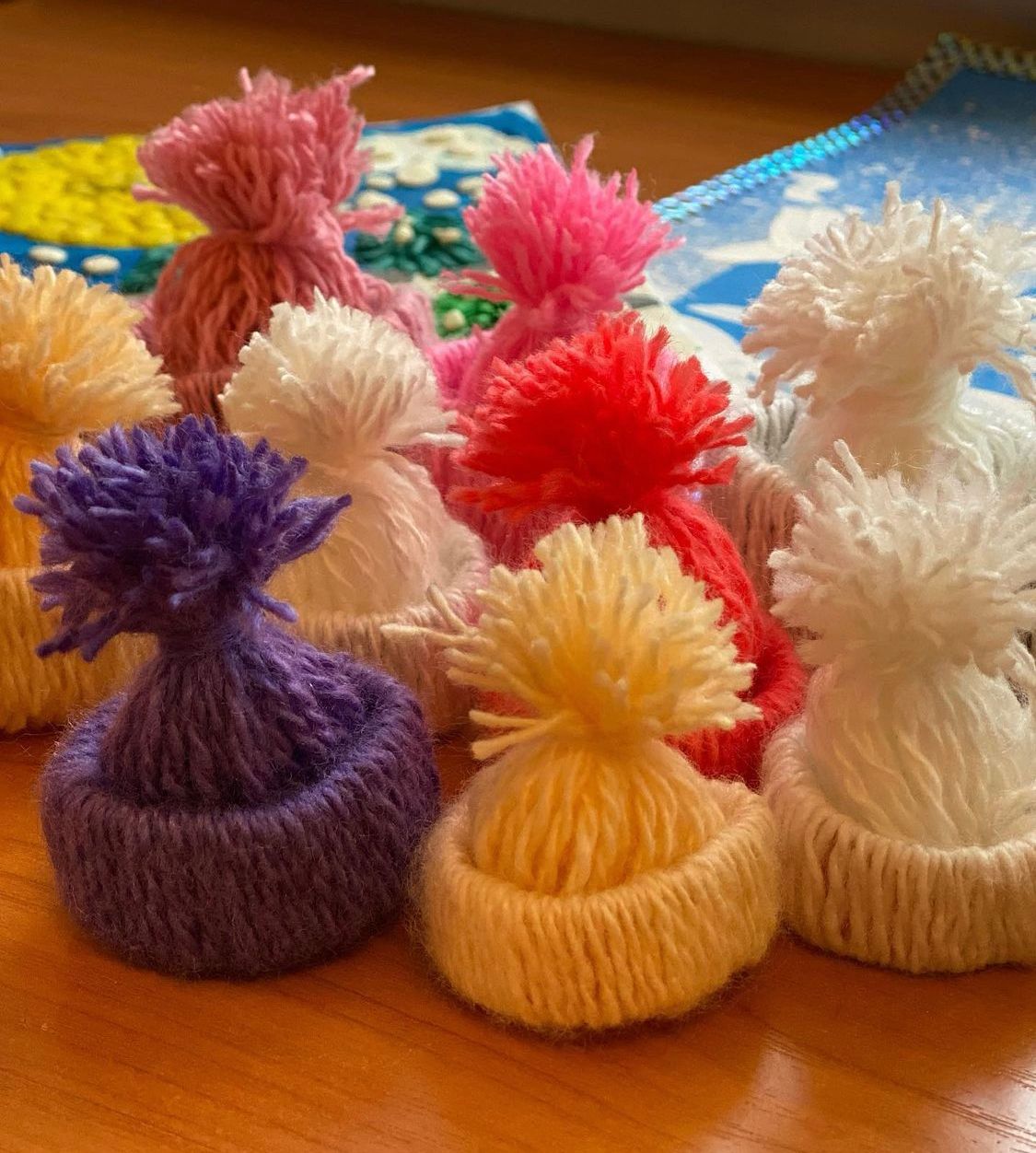 Прогулки
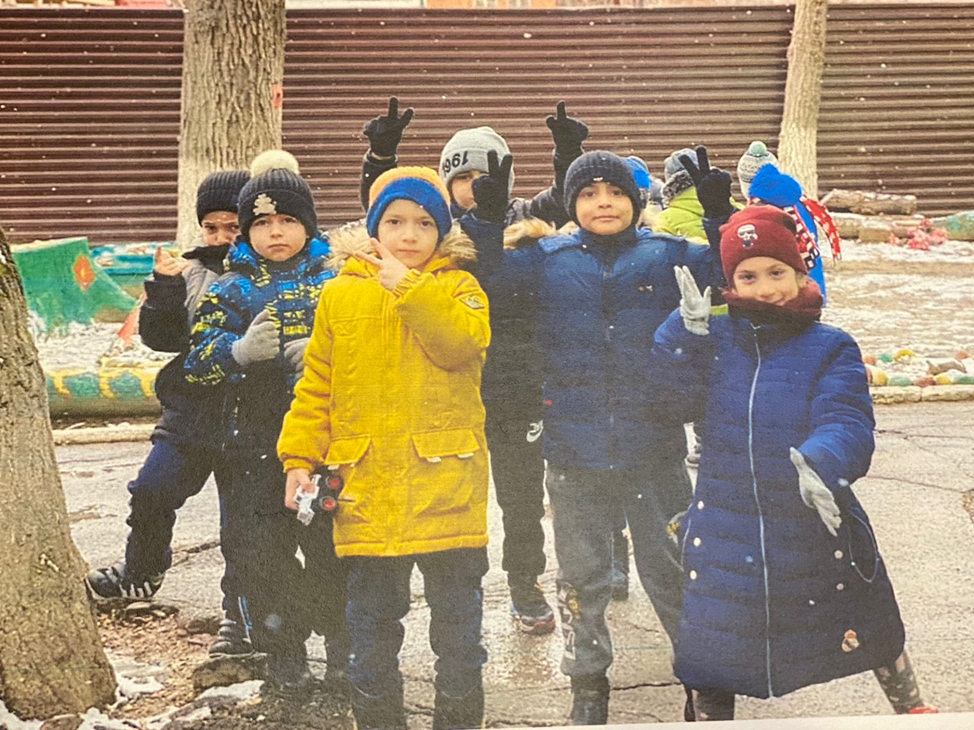 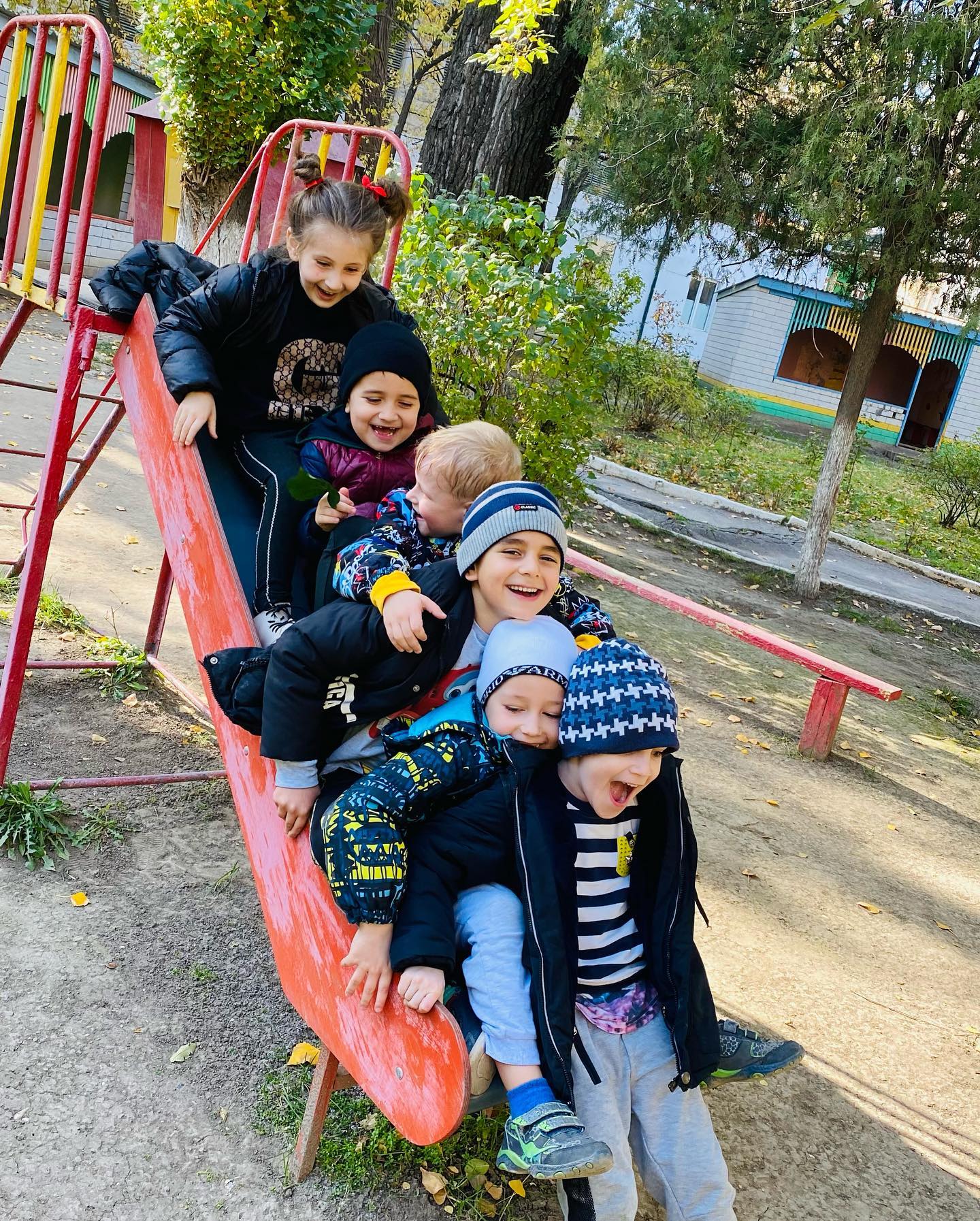 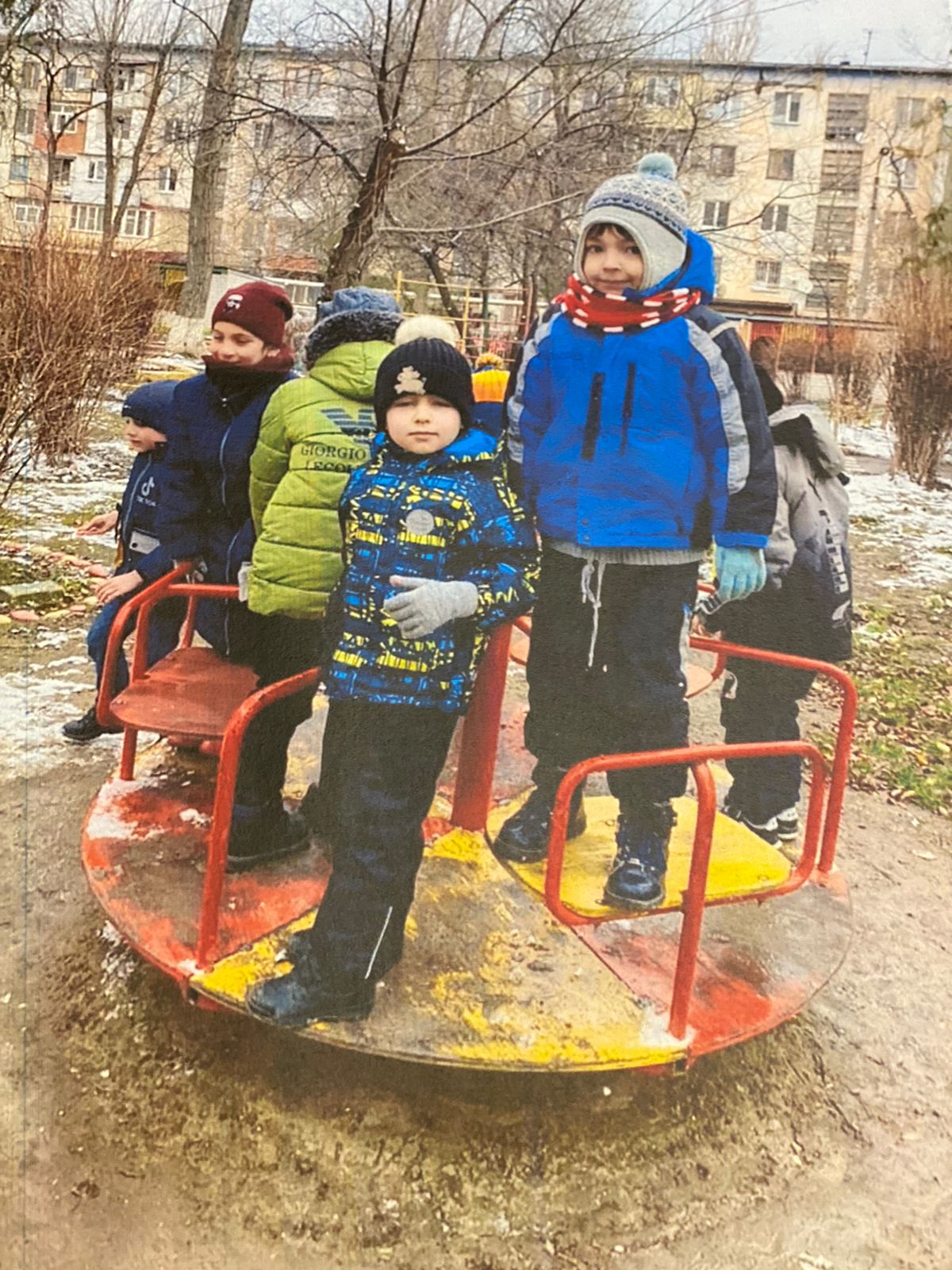 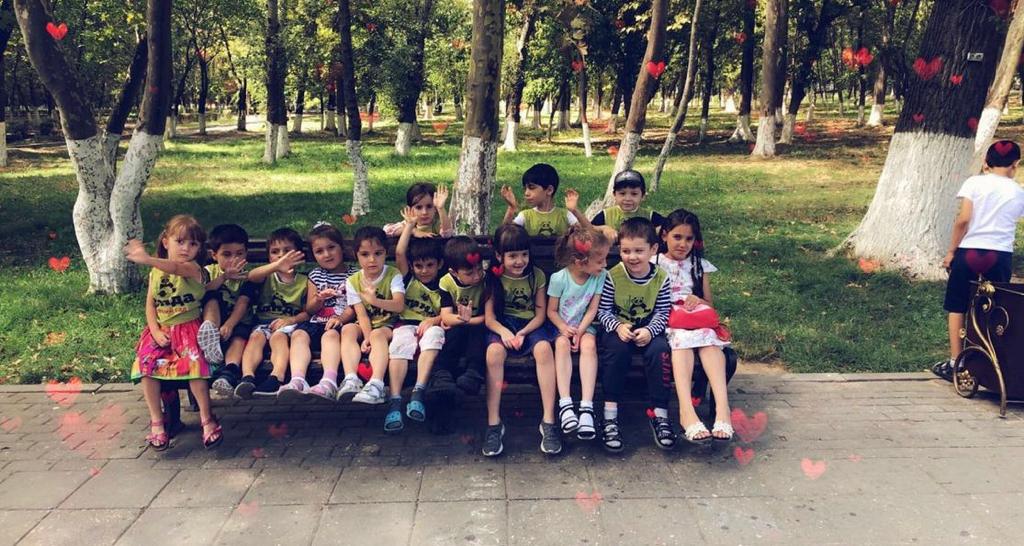 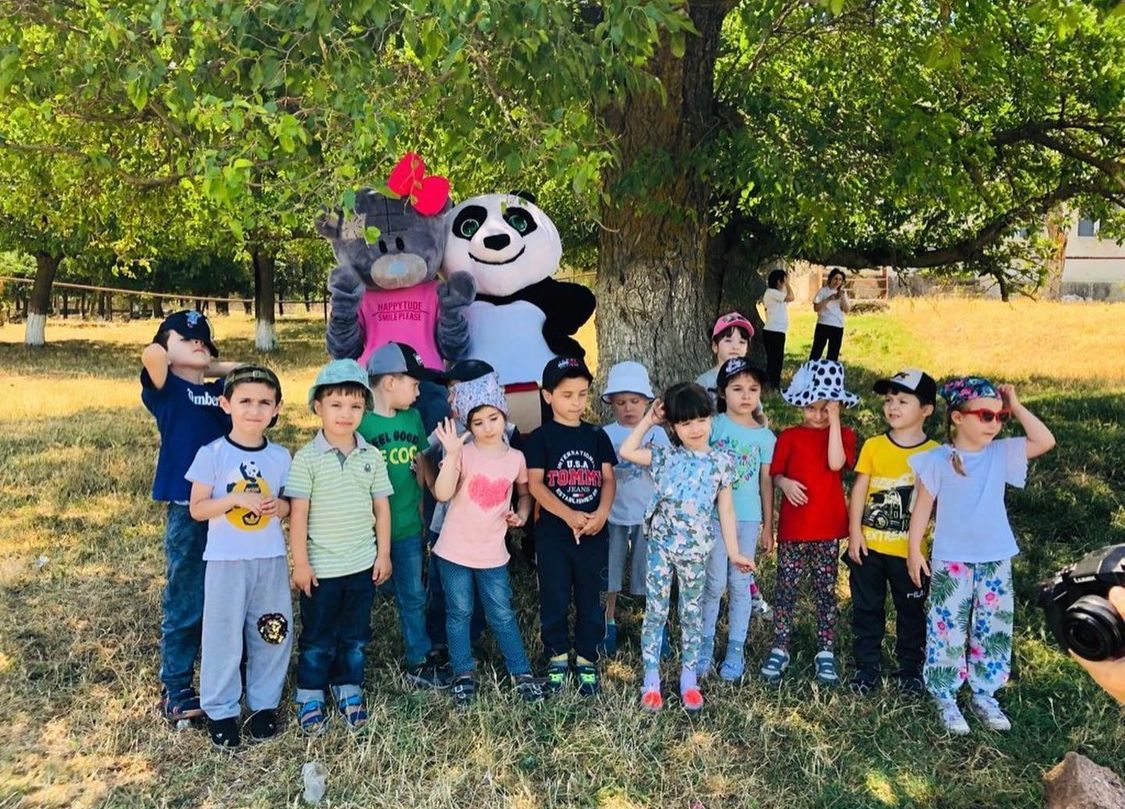 Прогулка в Тарки
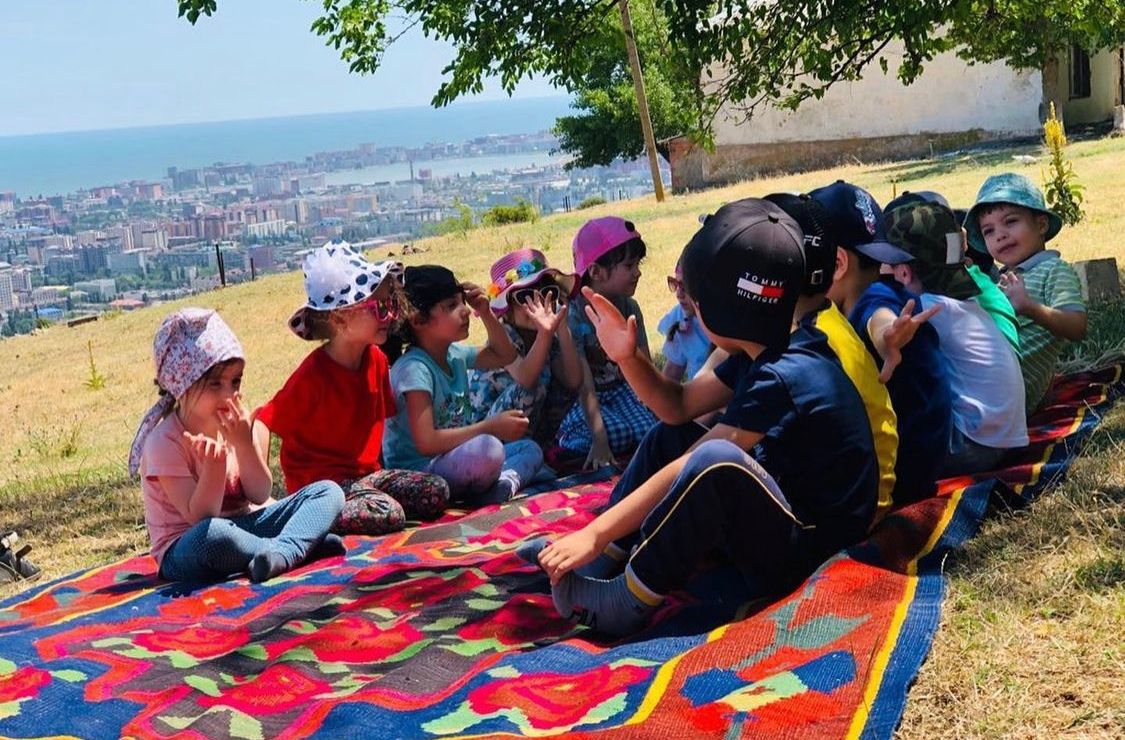 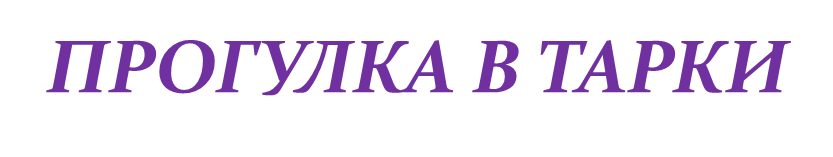 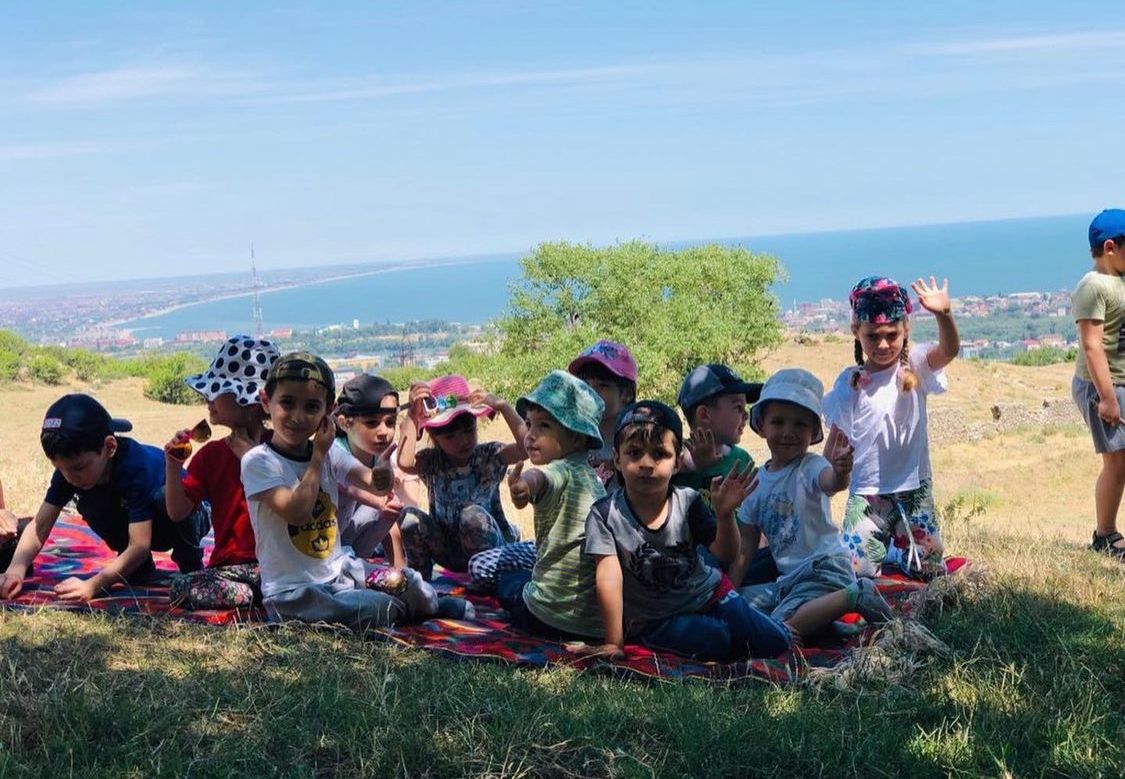 Субботники
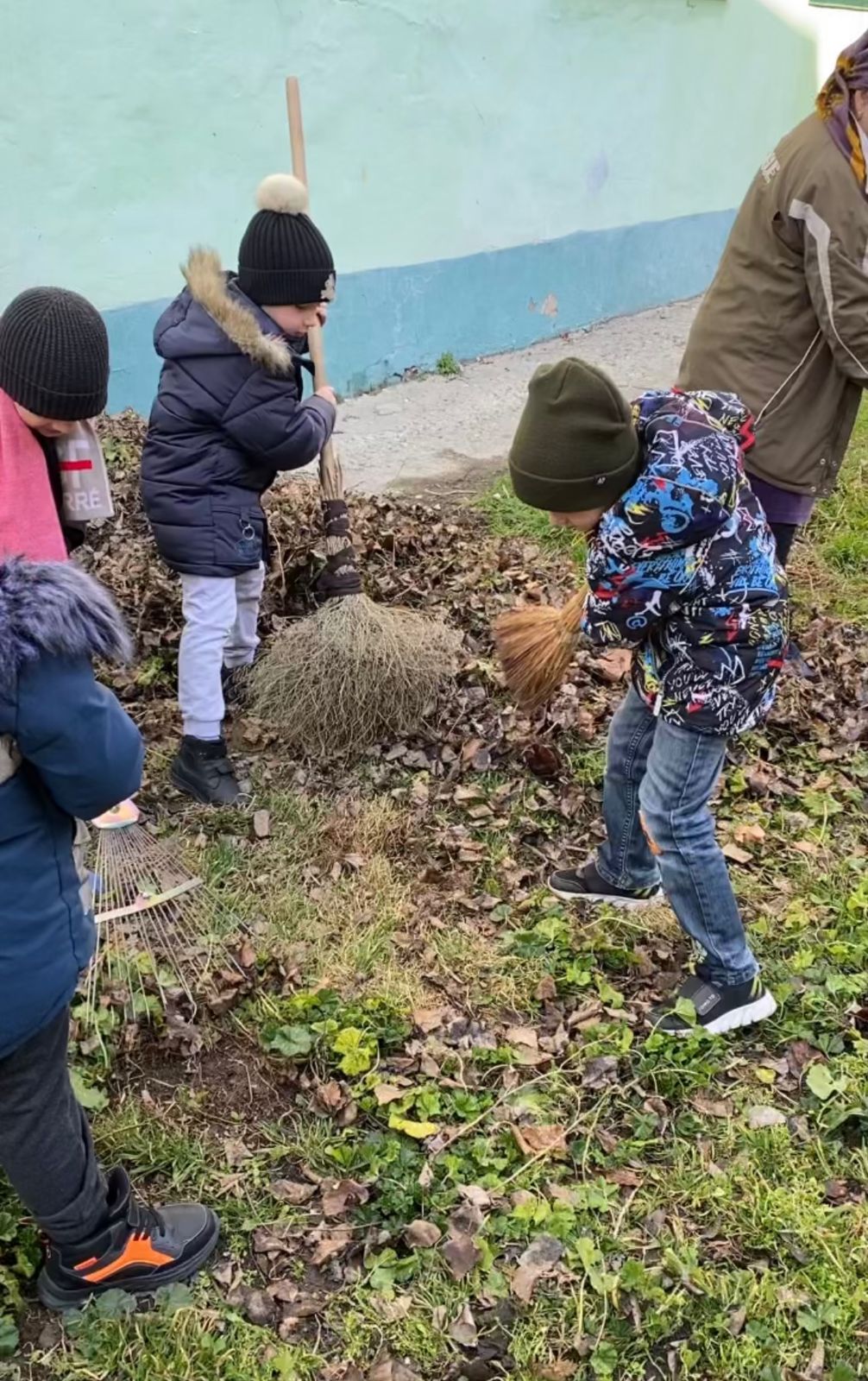 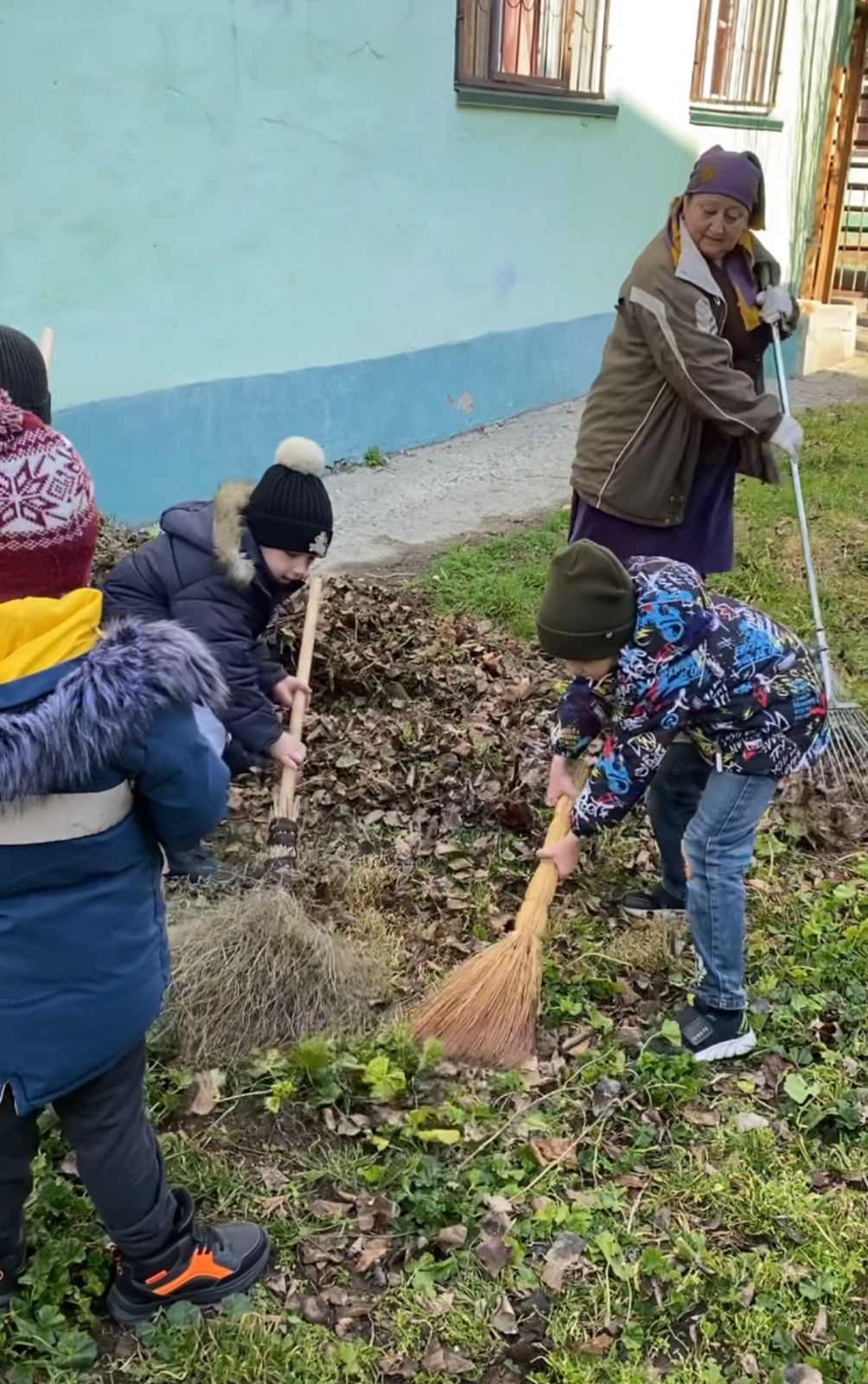 Огород «Круглый год»
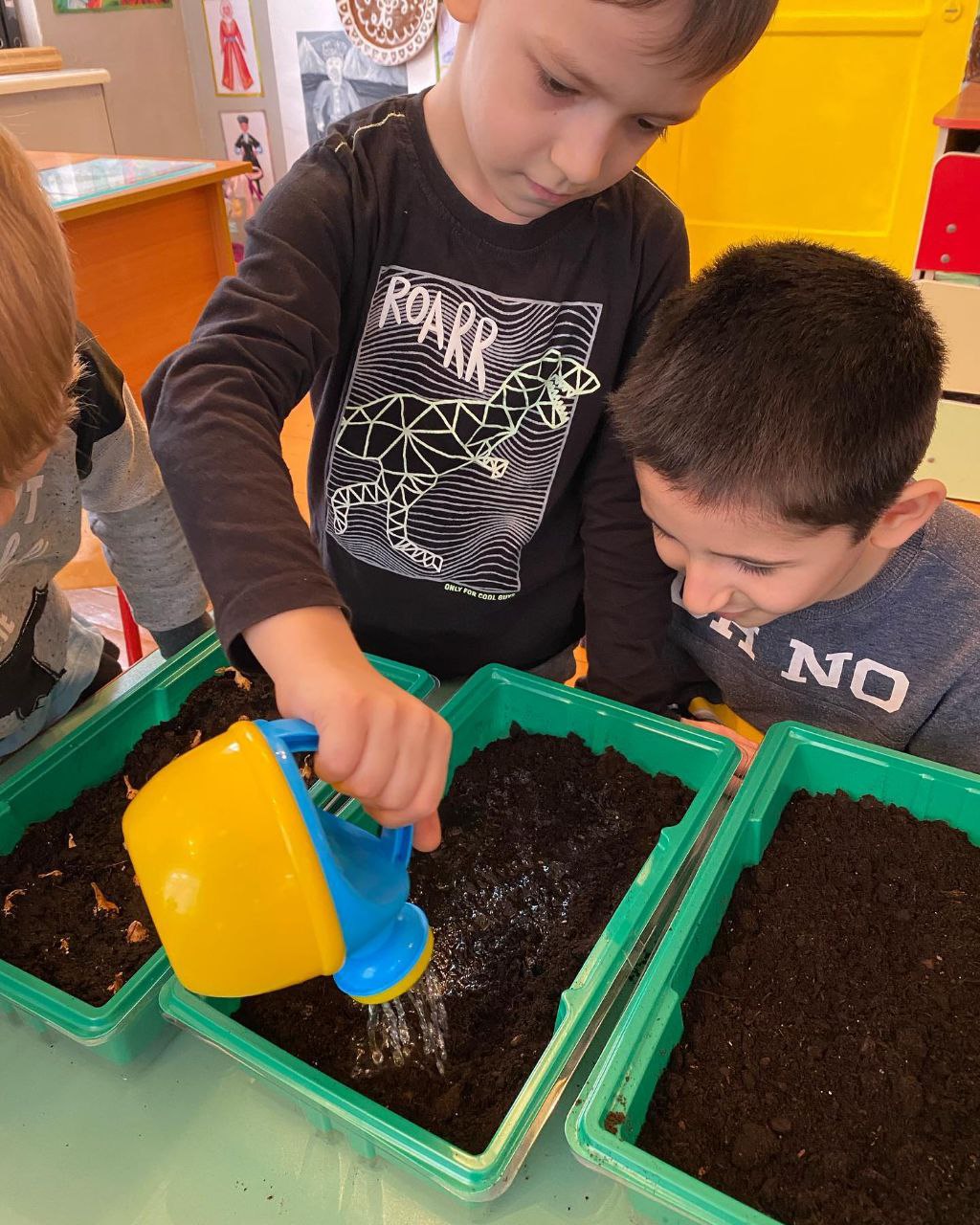 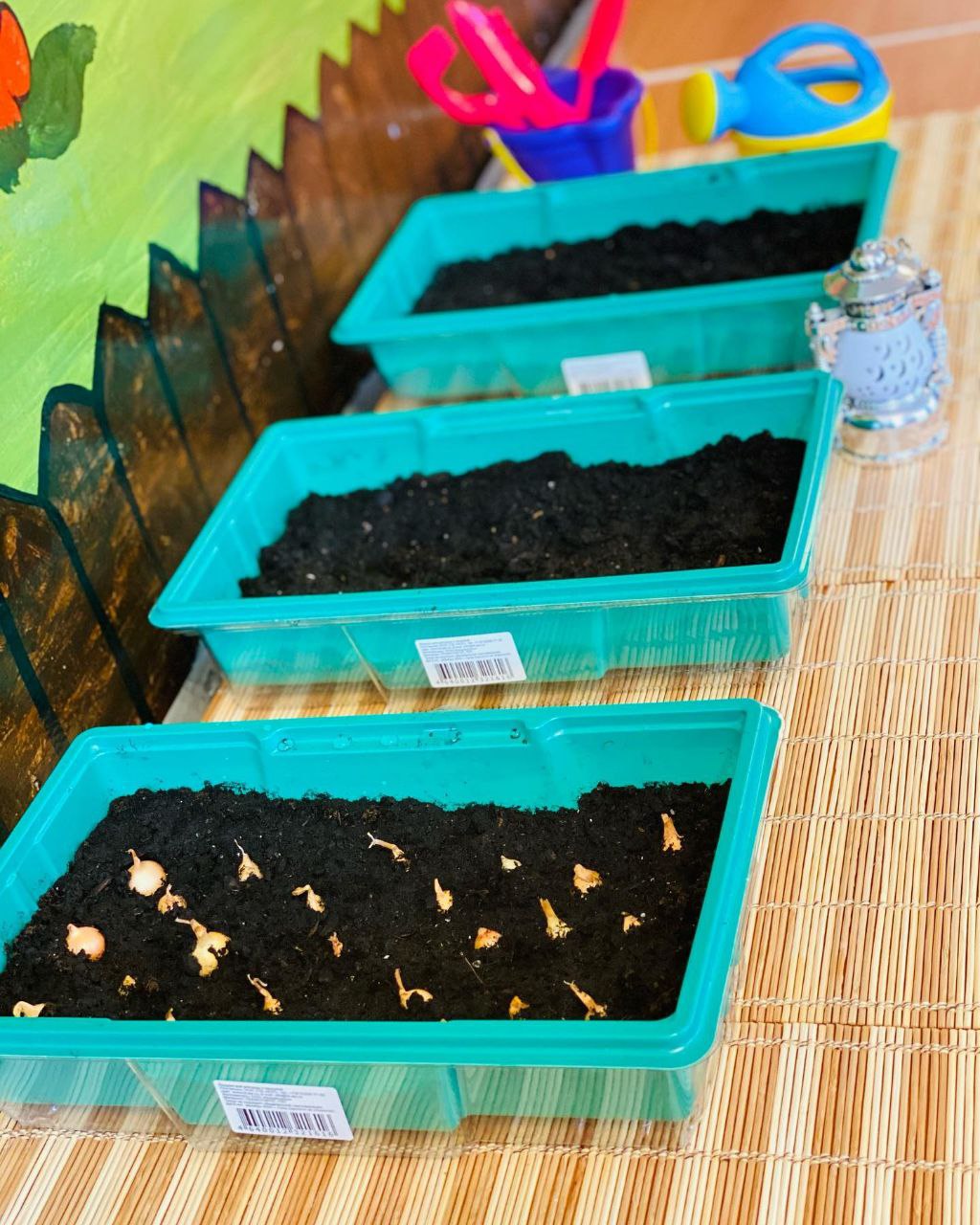 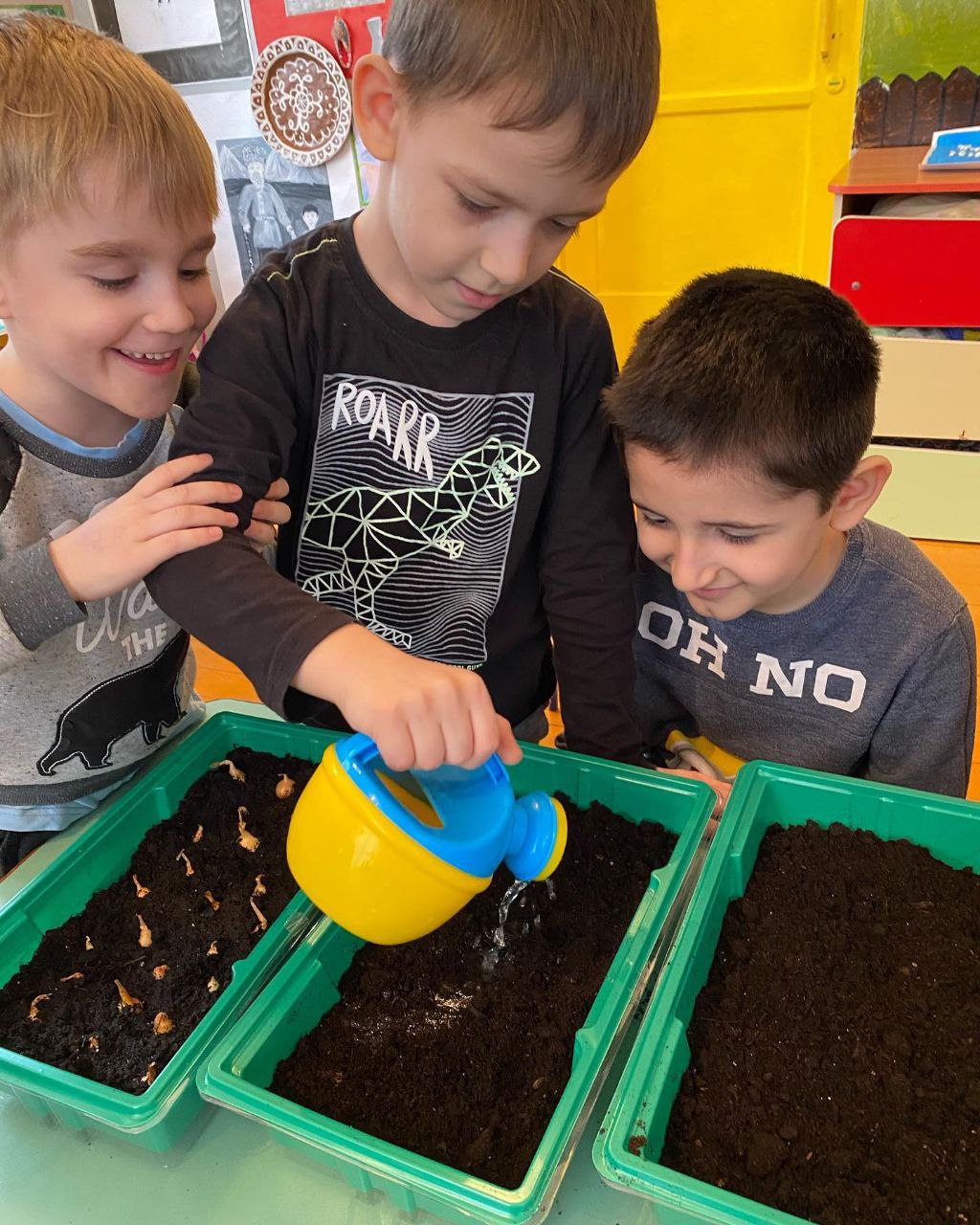 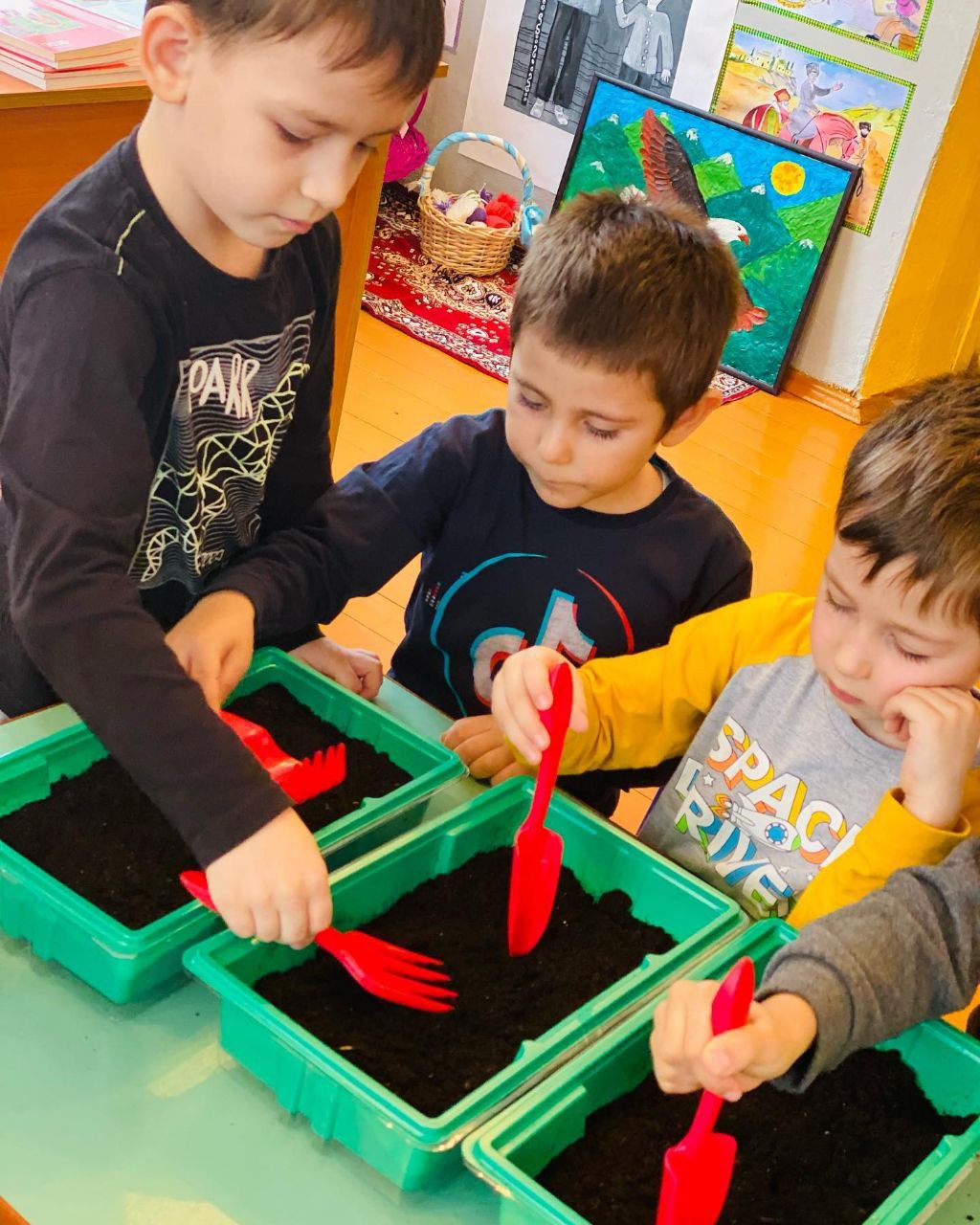 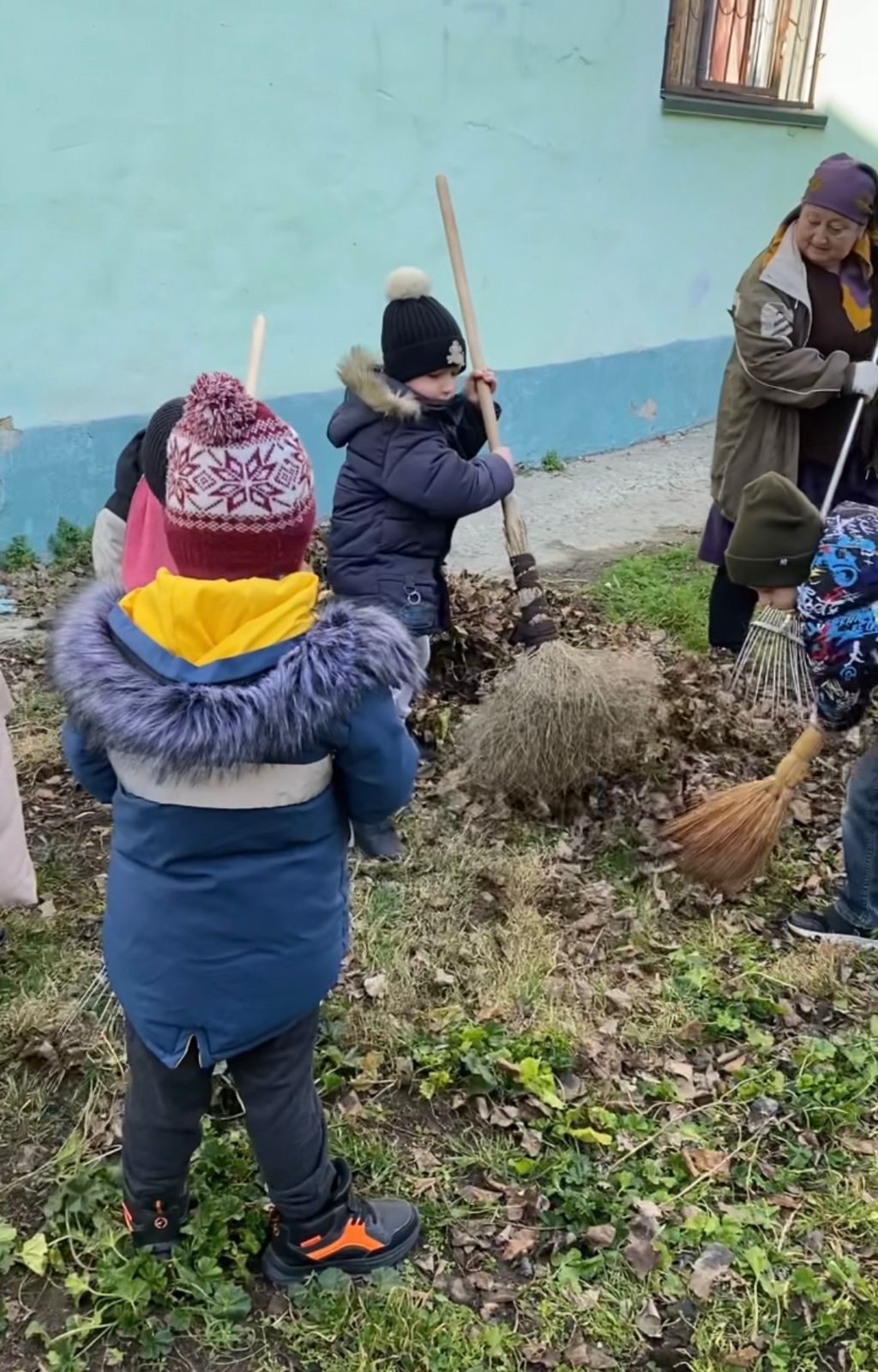 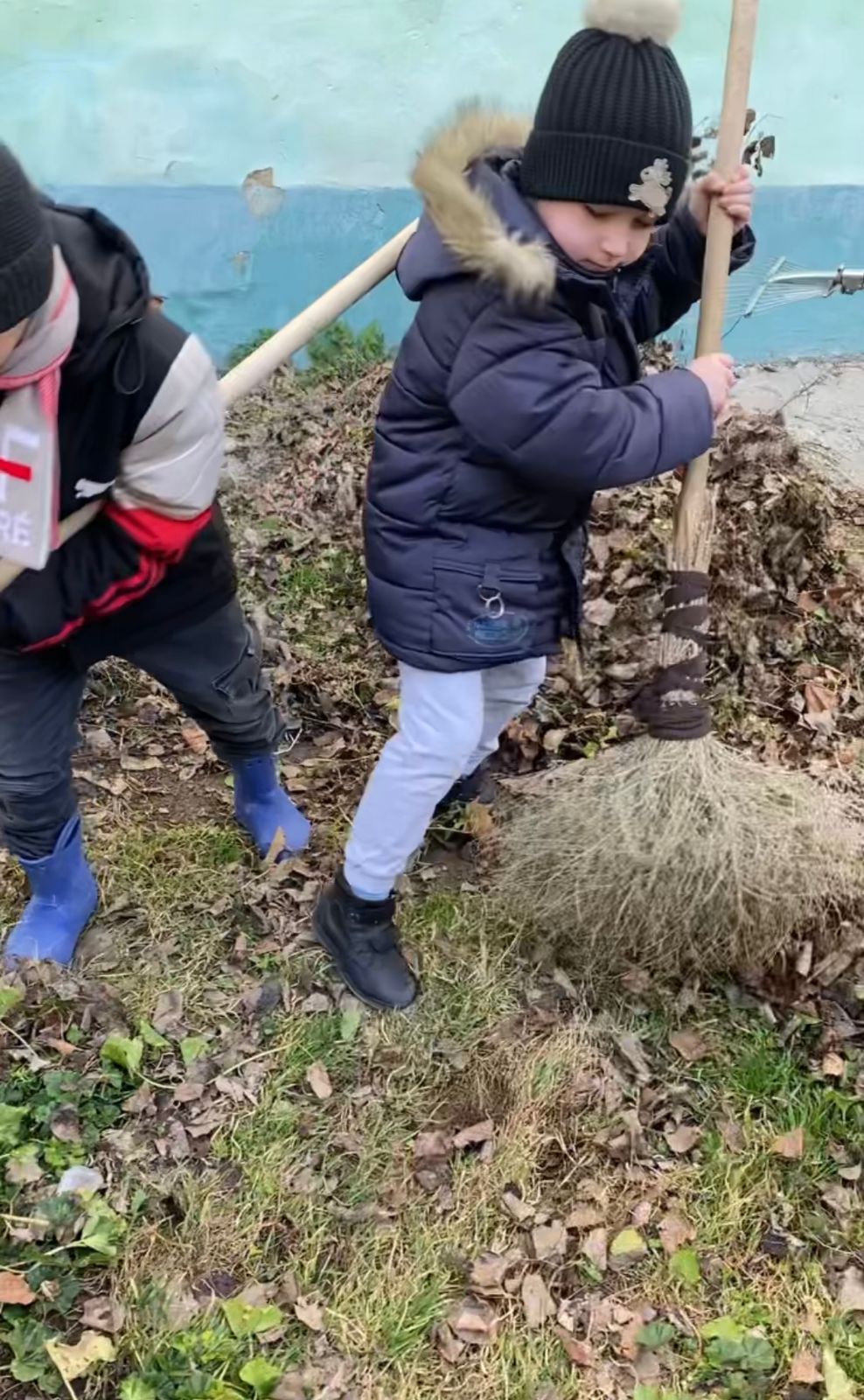 События и развлечения
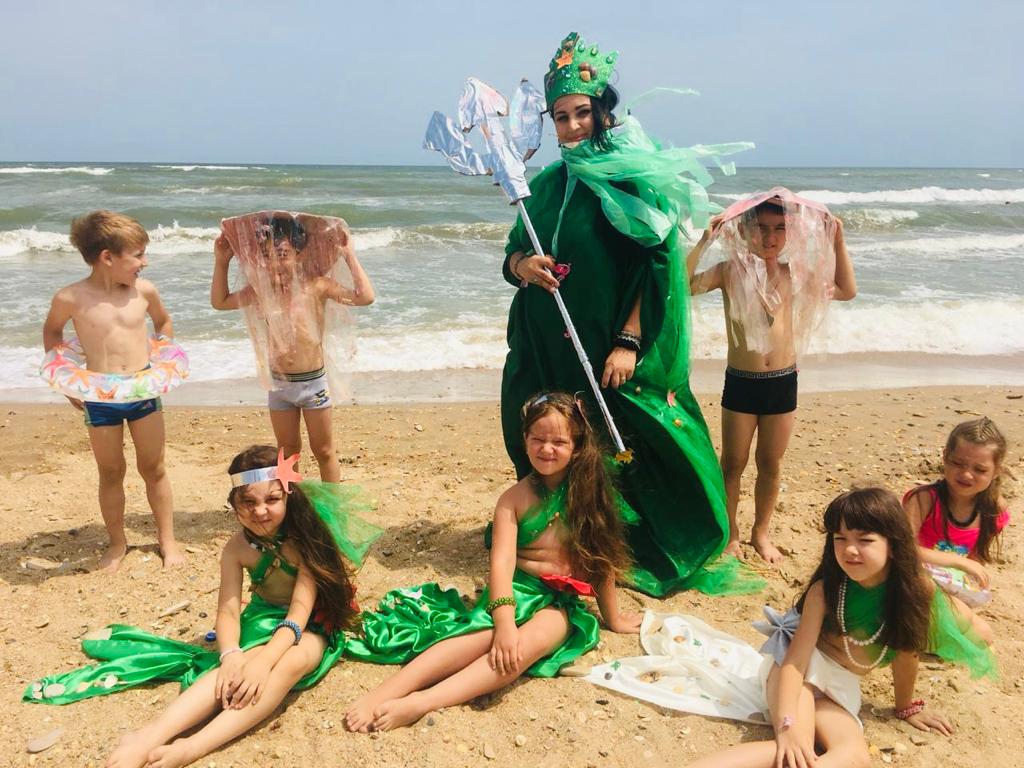 День Нептуна
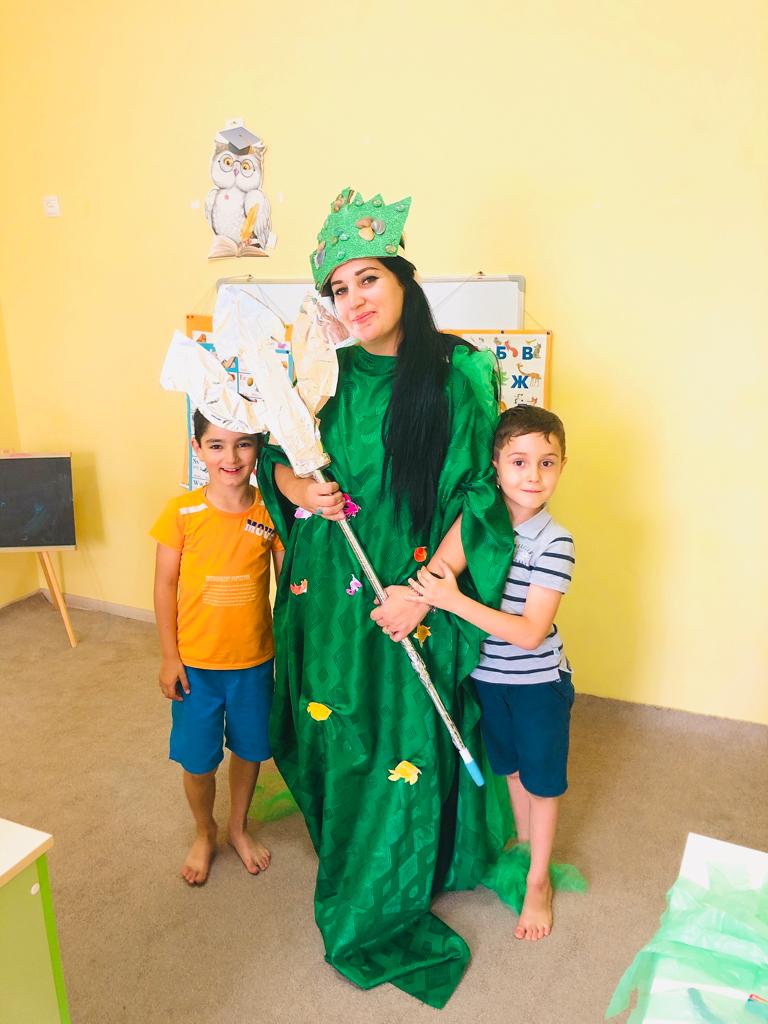 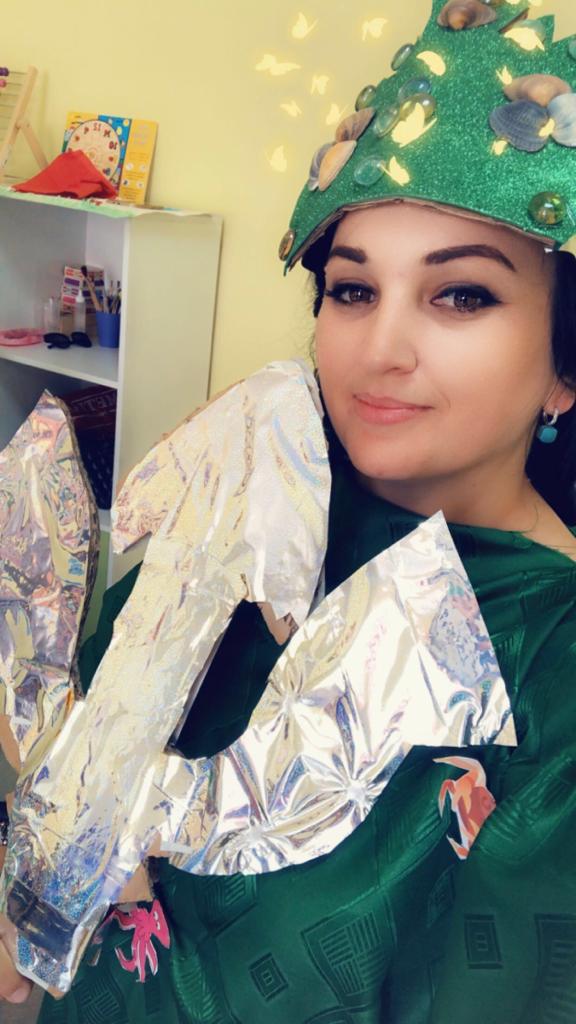 День Защитника Отечества
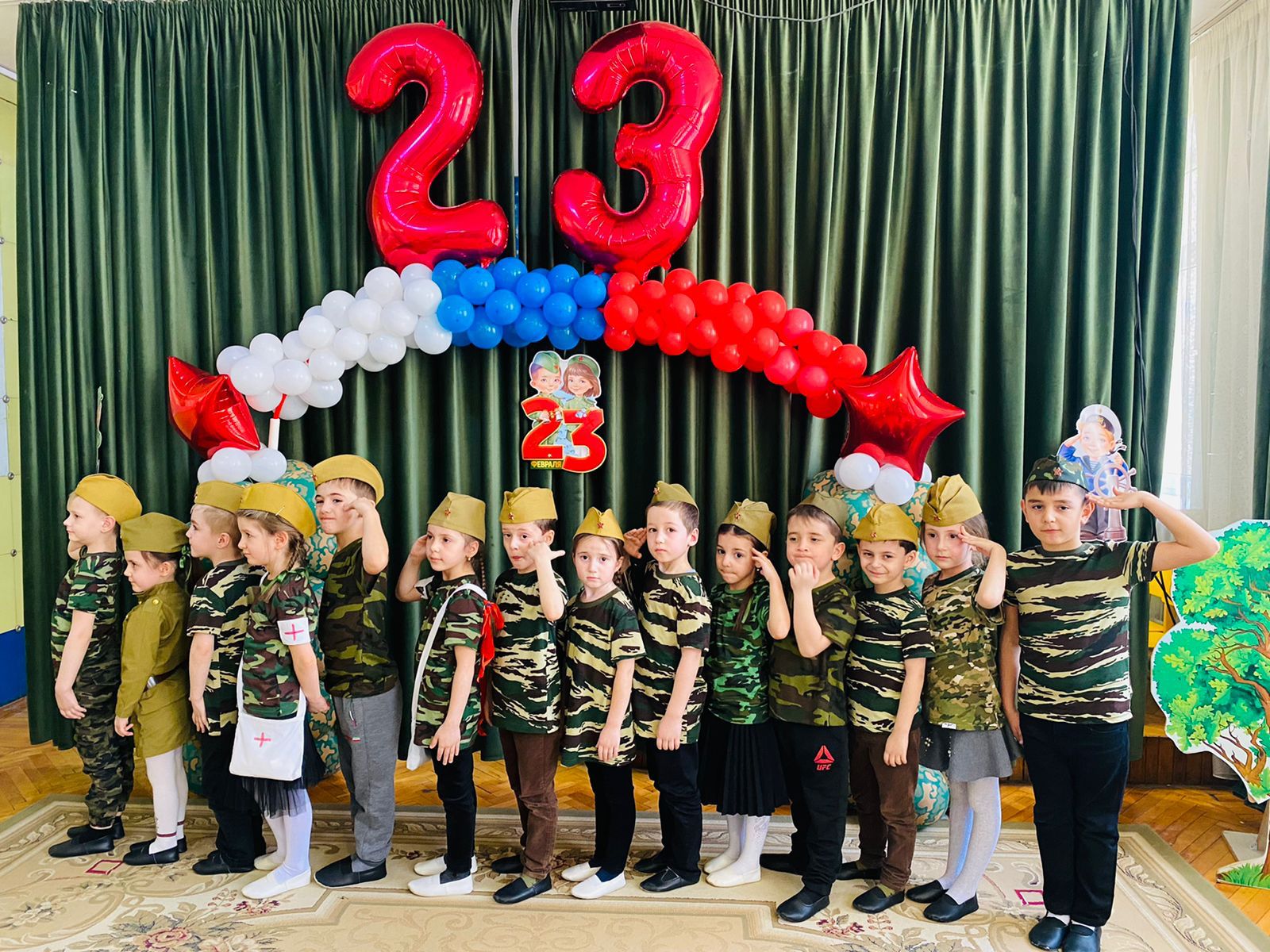 Международный женский день
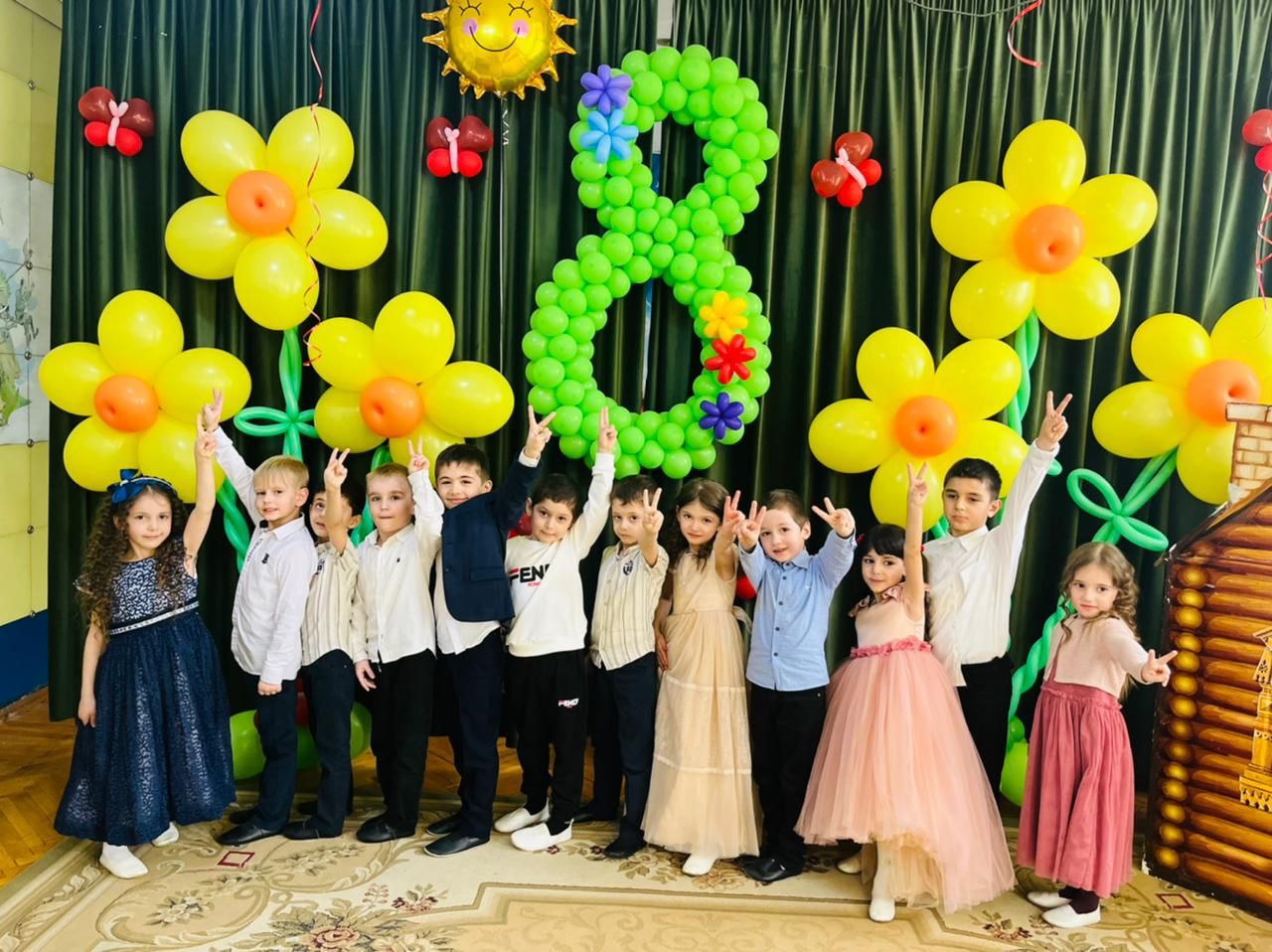 Всемирный день космонавтики
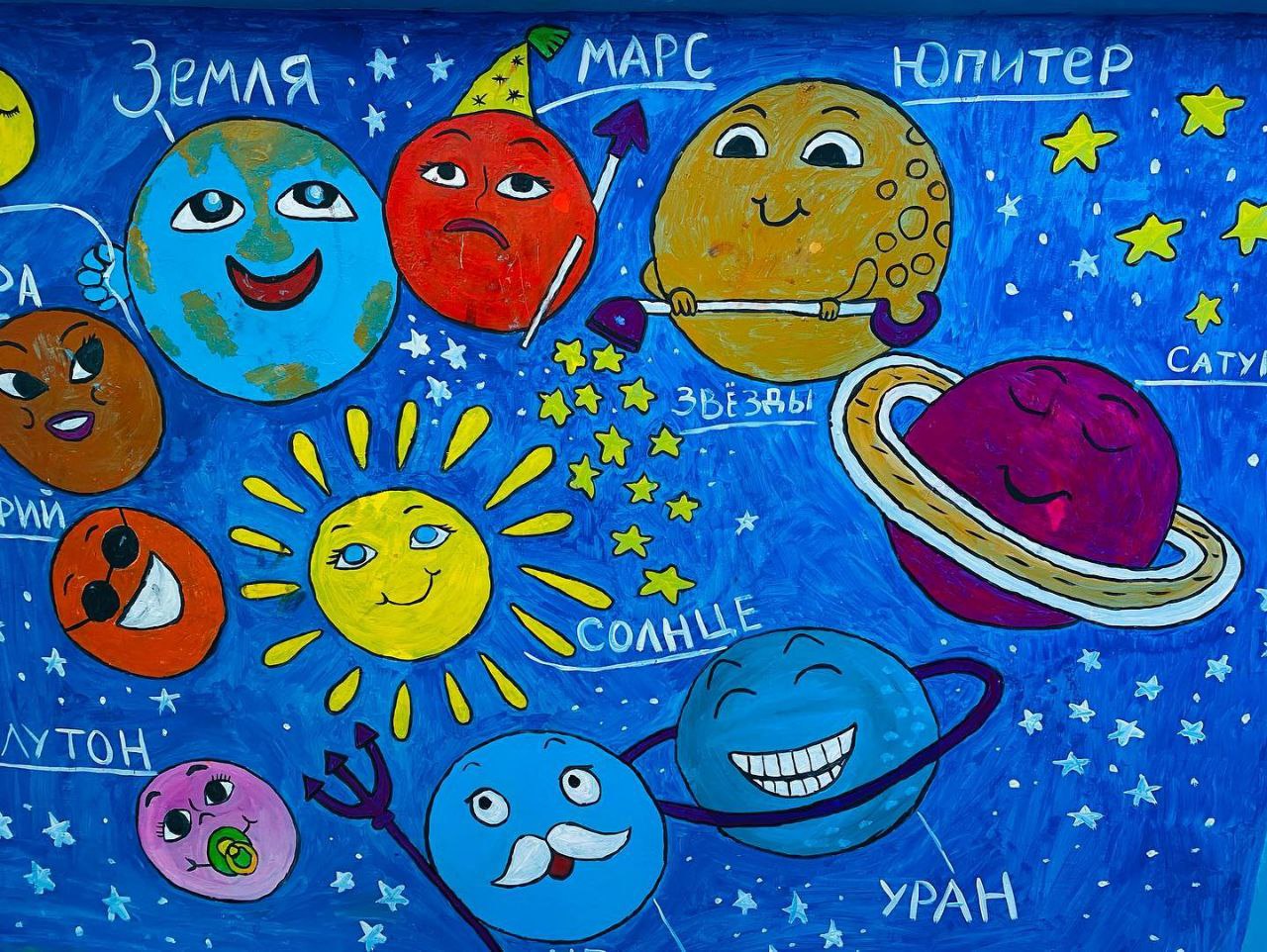 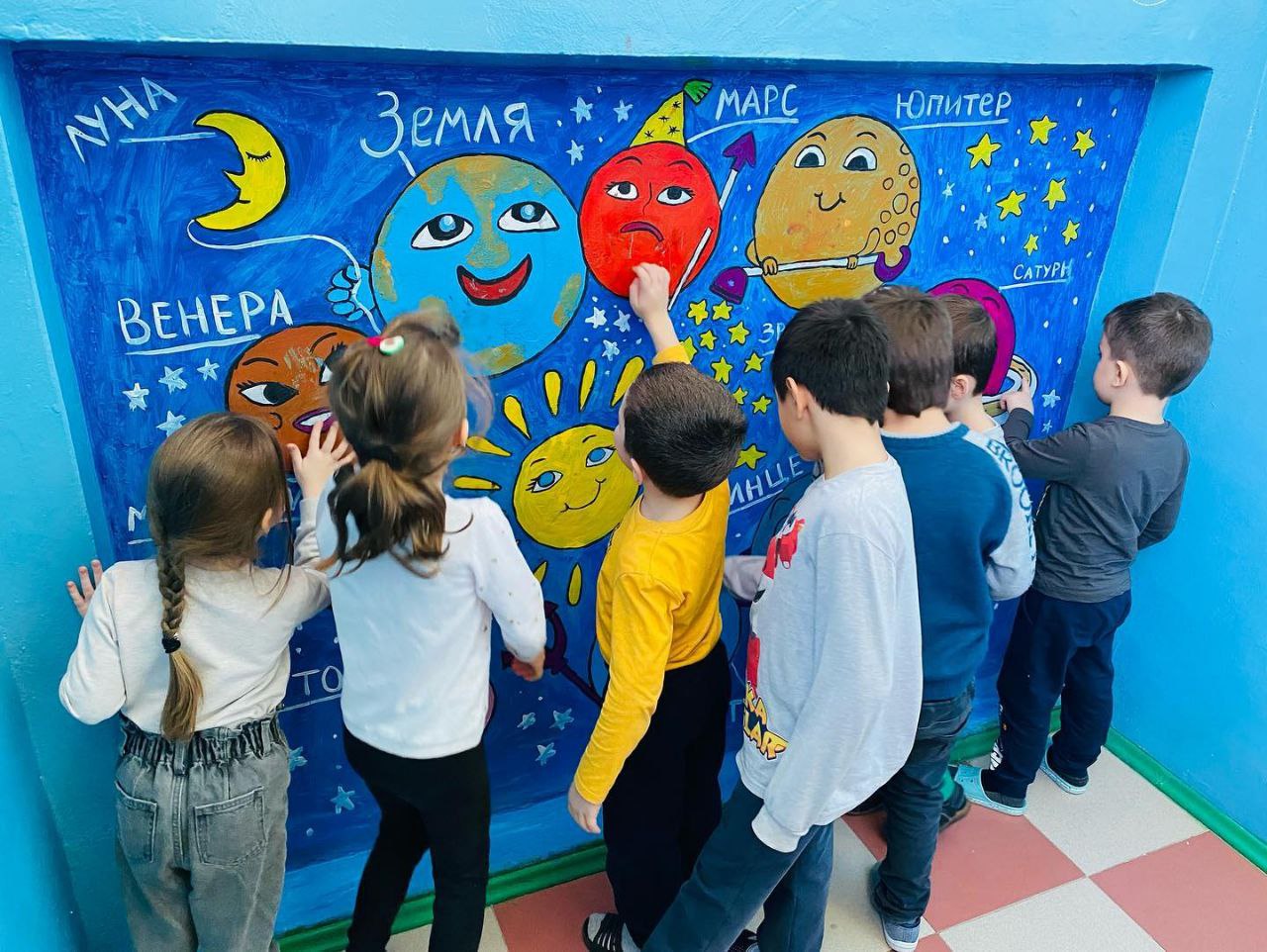 Релакс
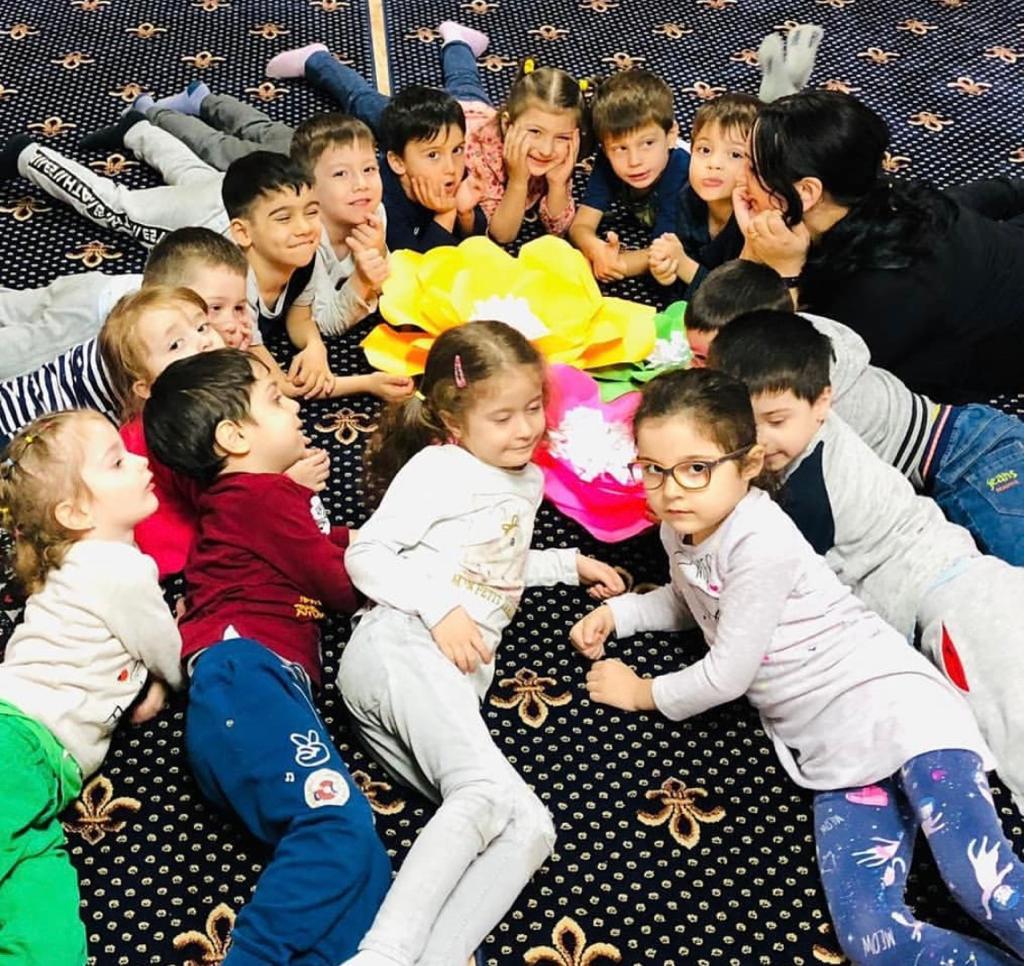 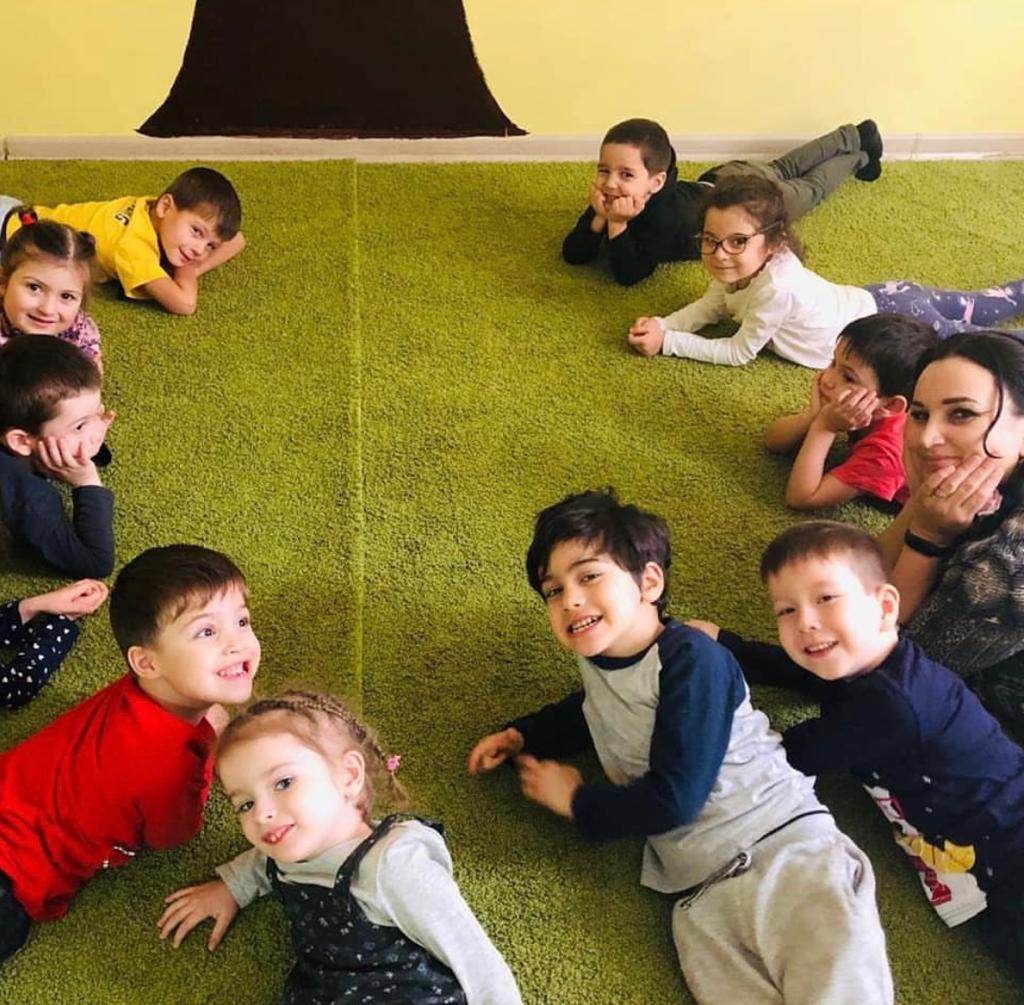 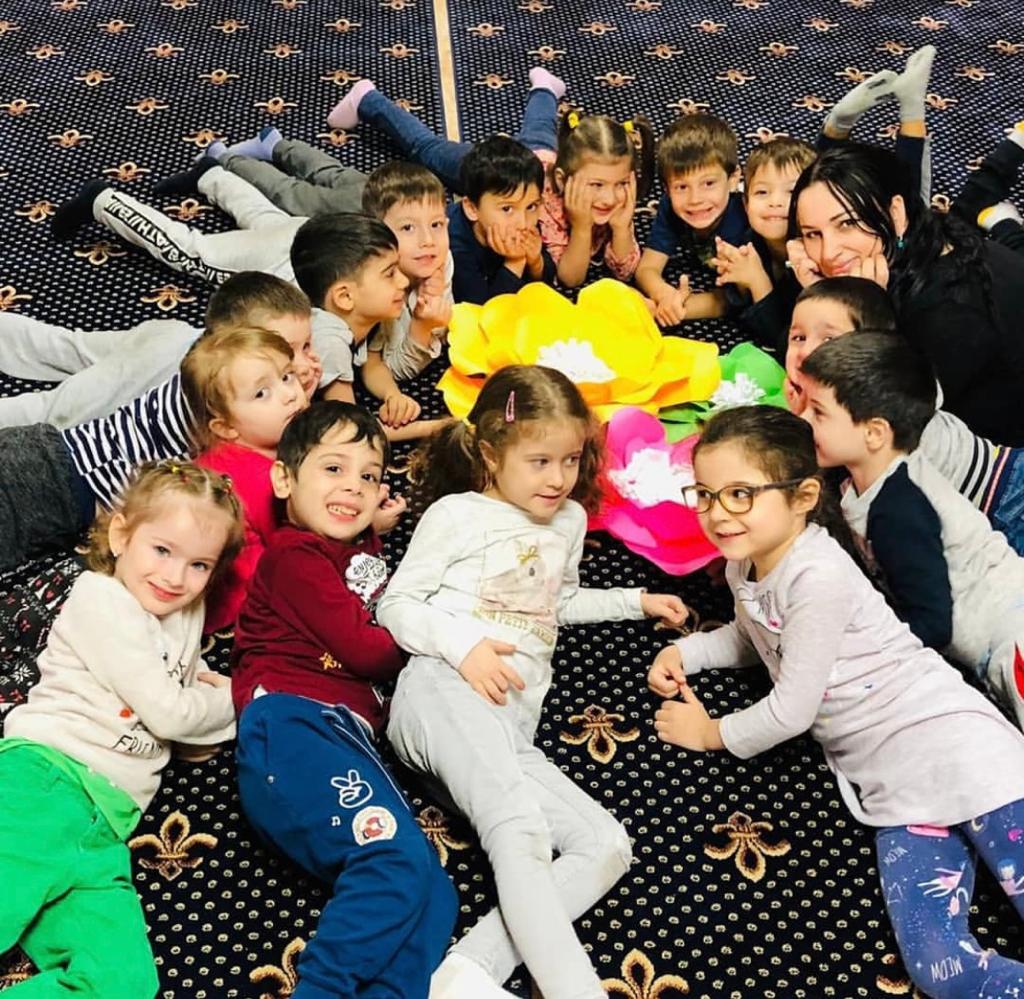 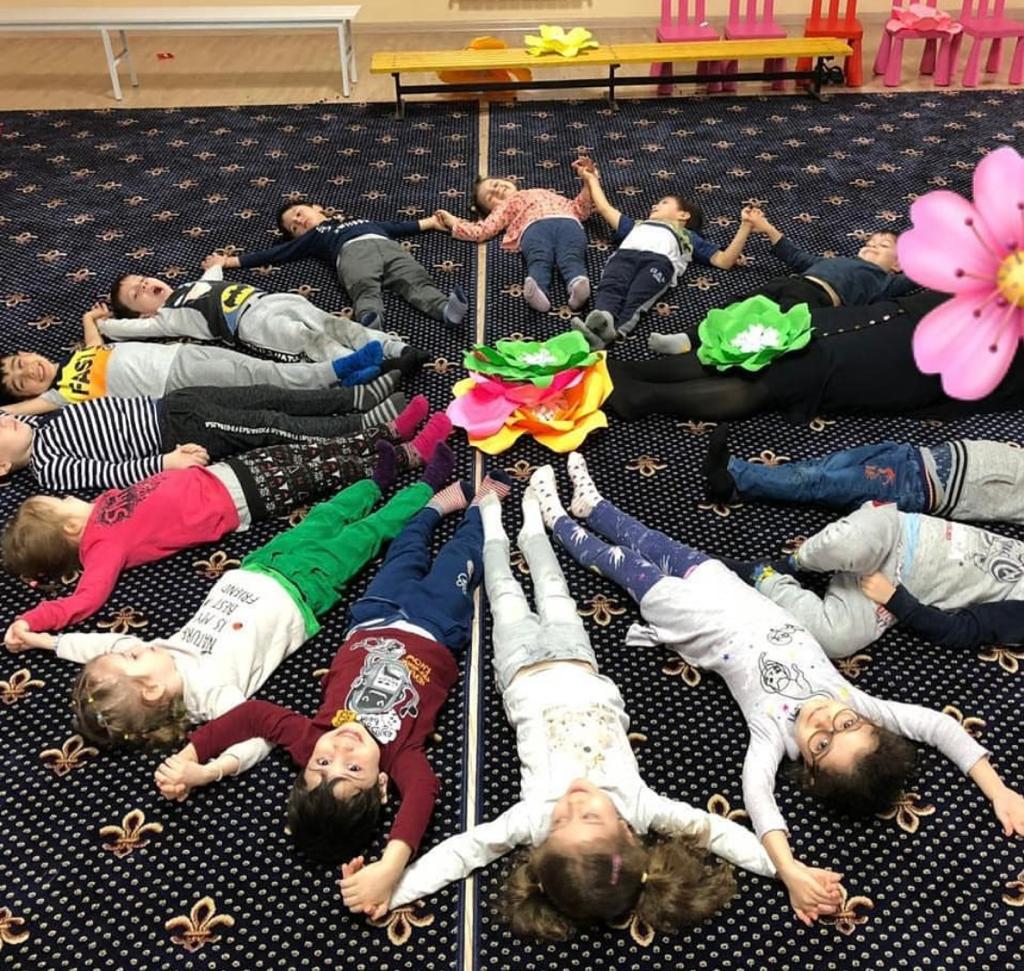 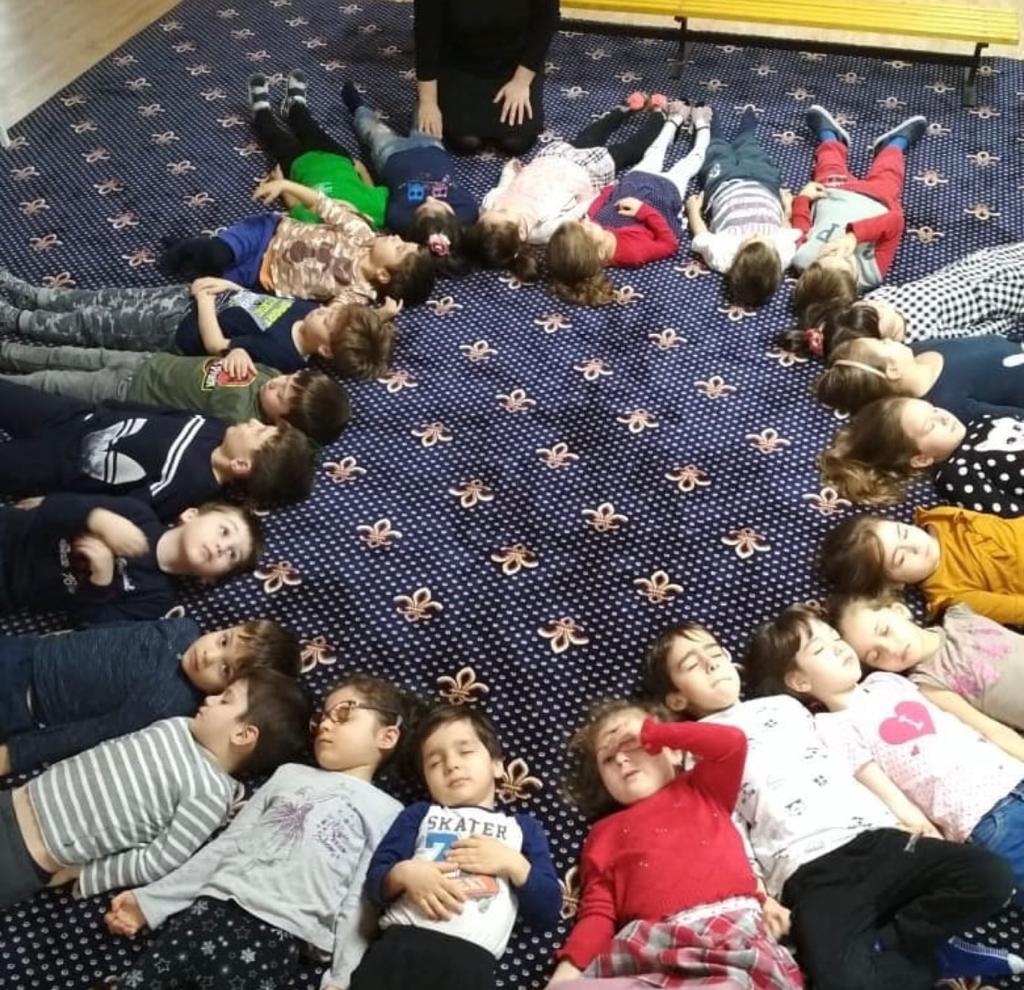 Волшебный сундучок
Мои работы
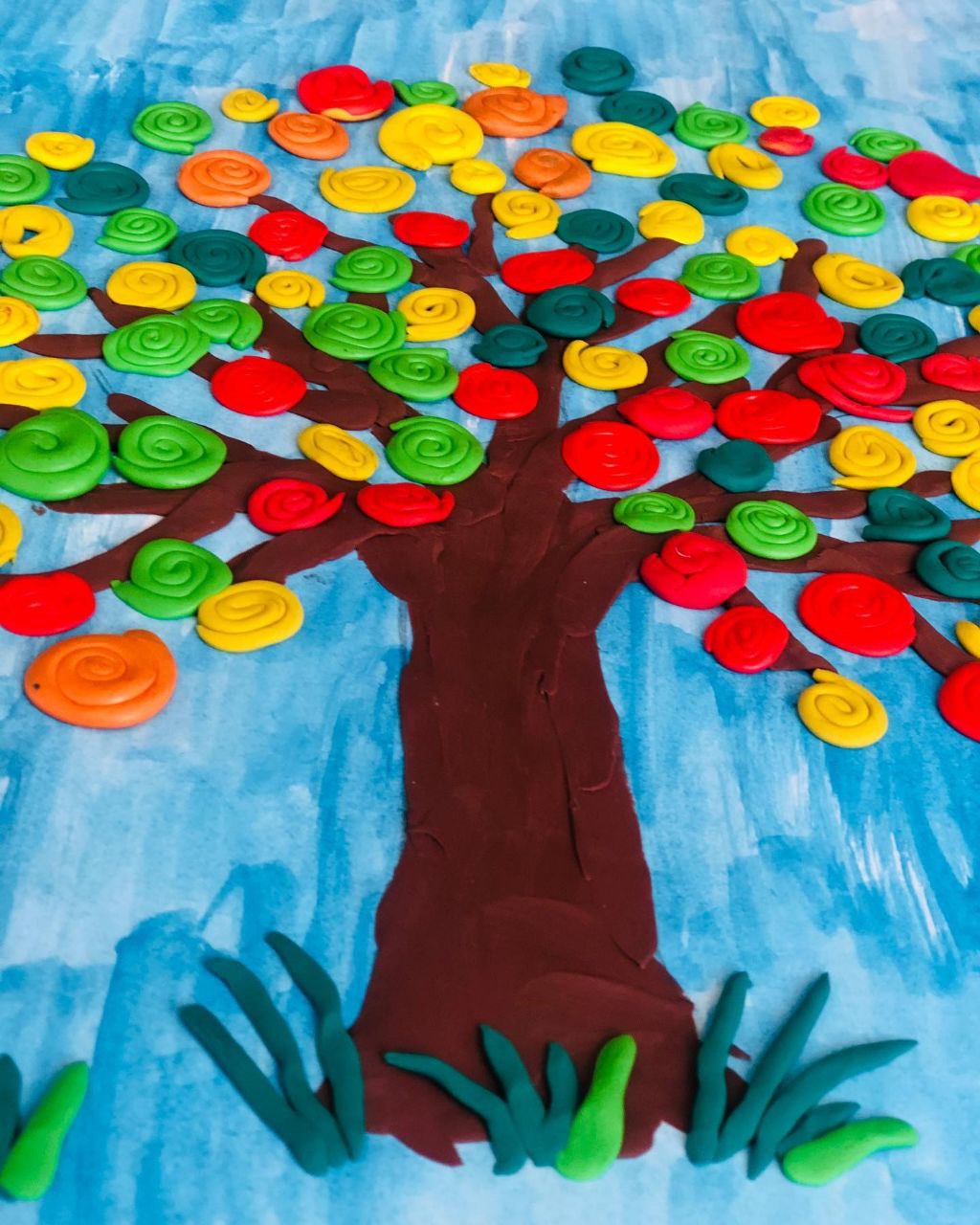 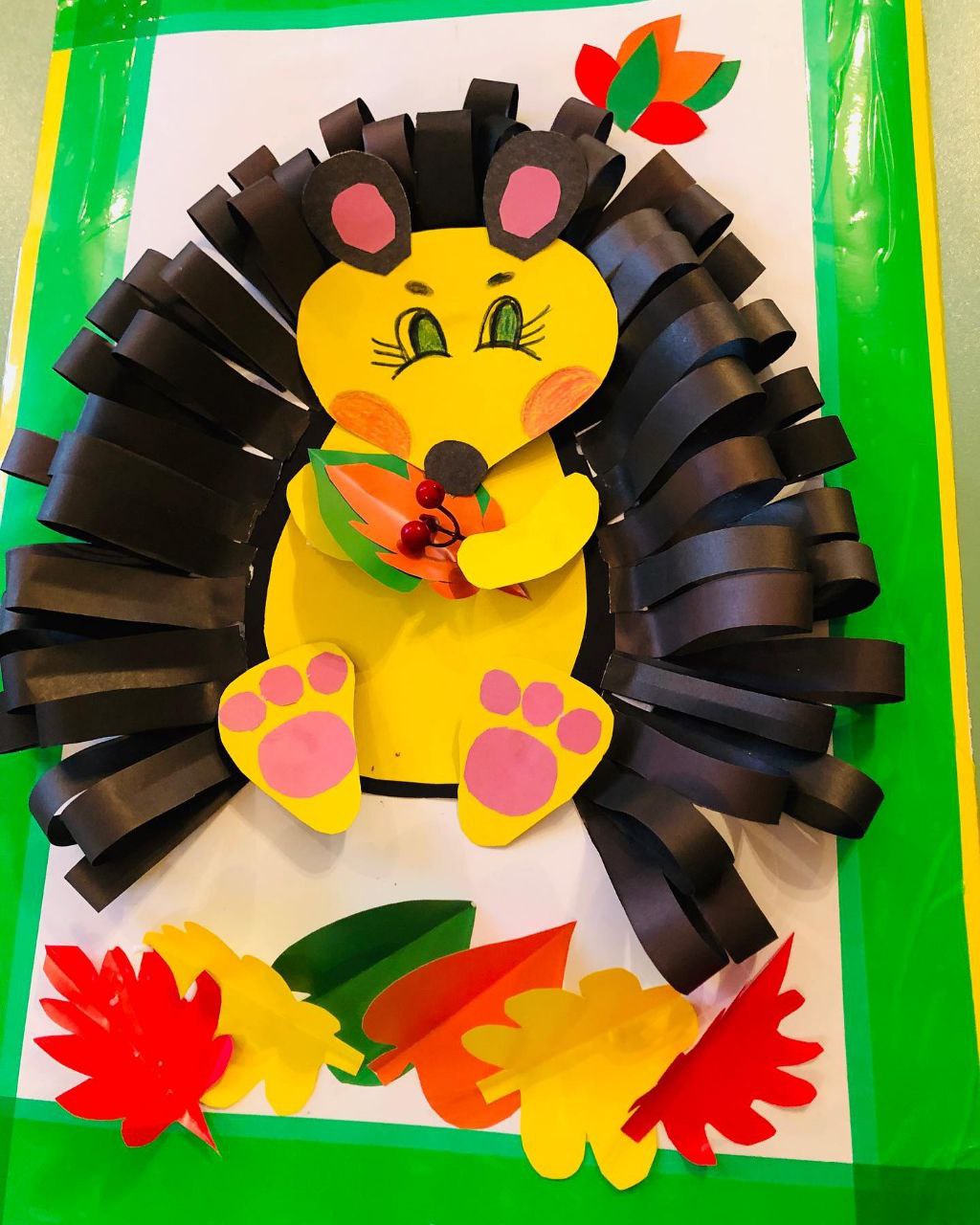 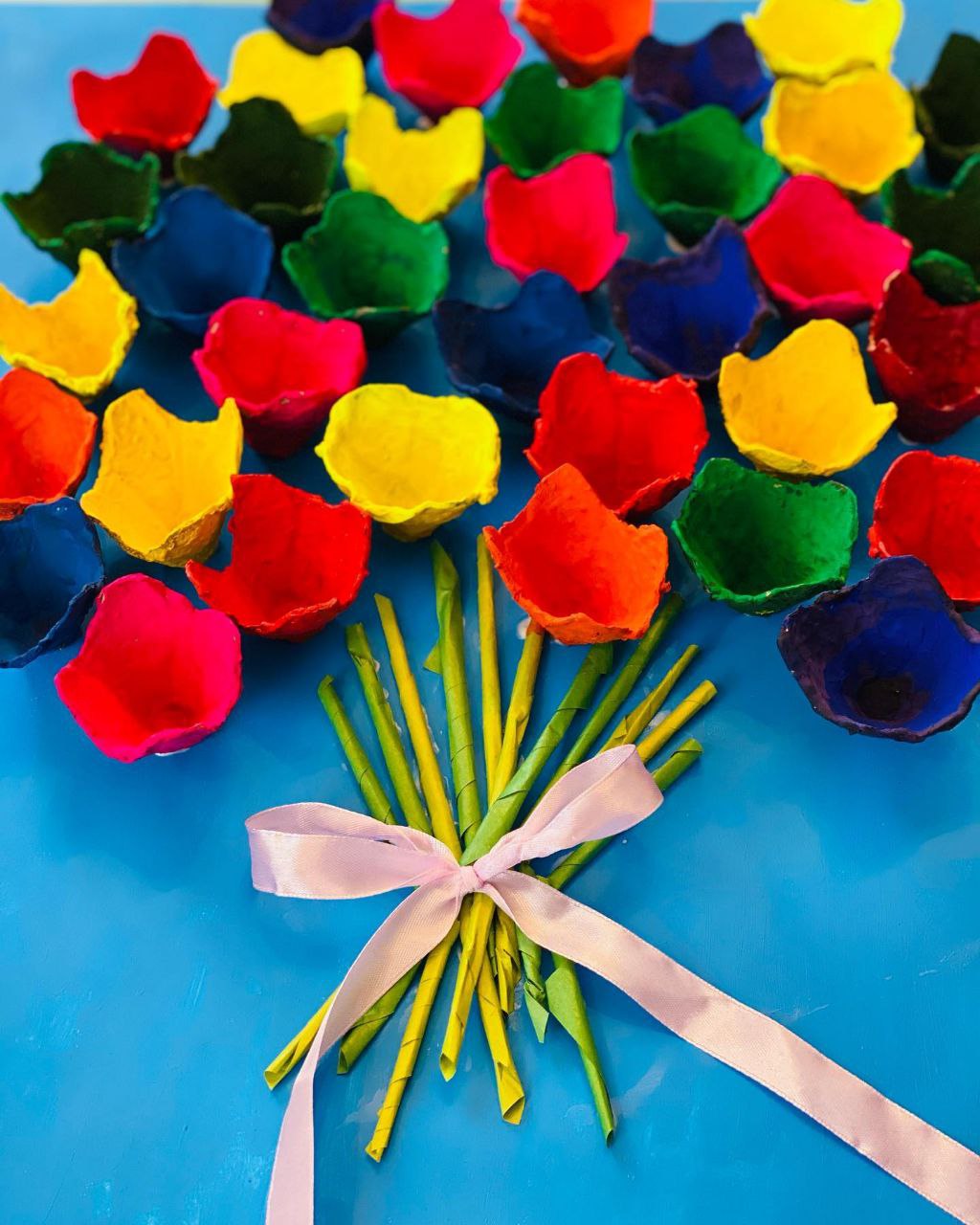 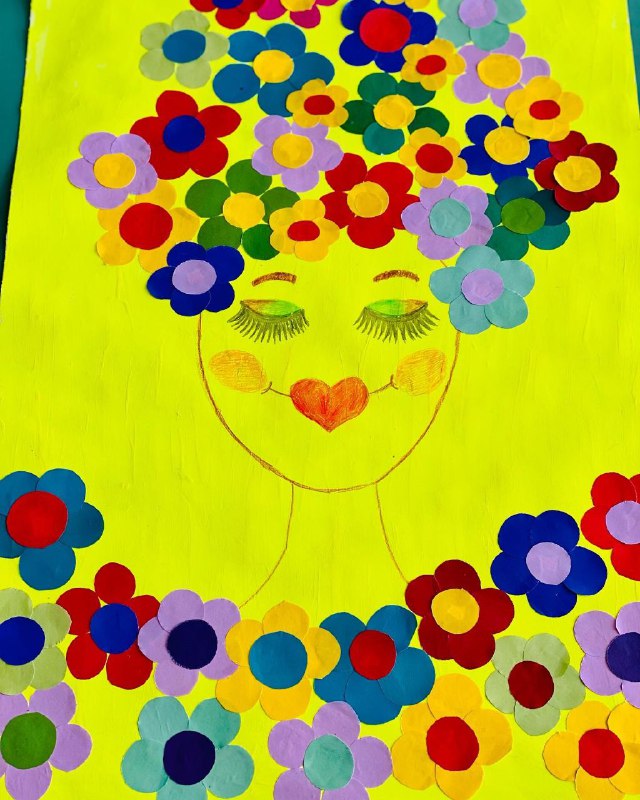 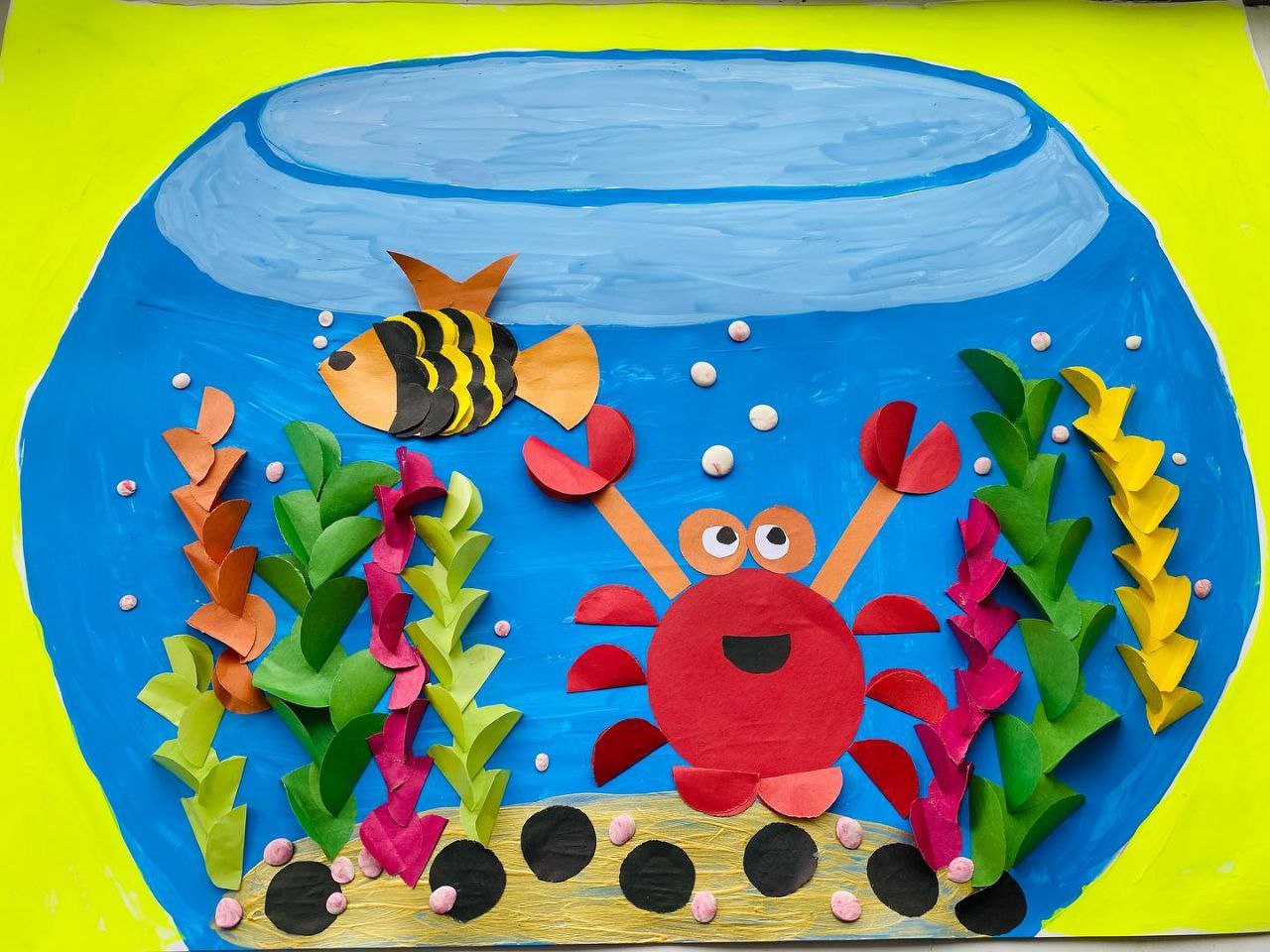 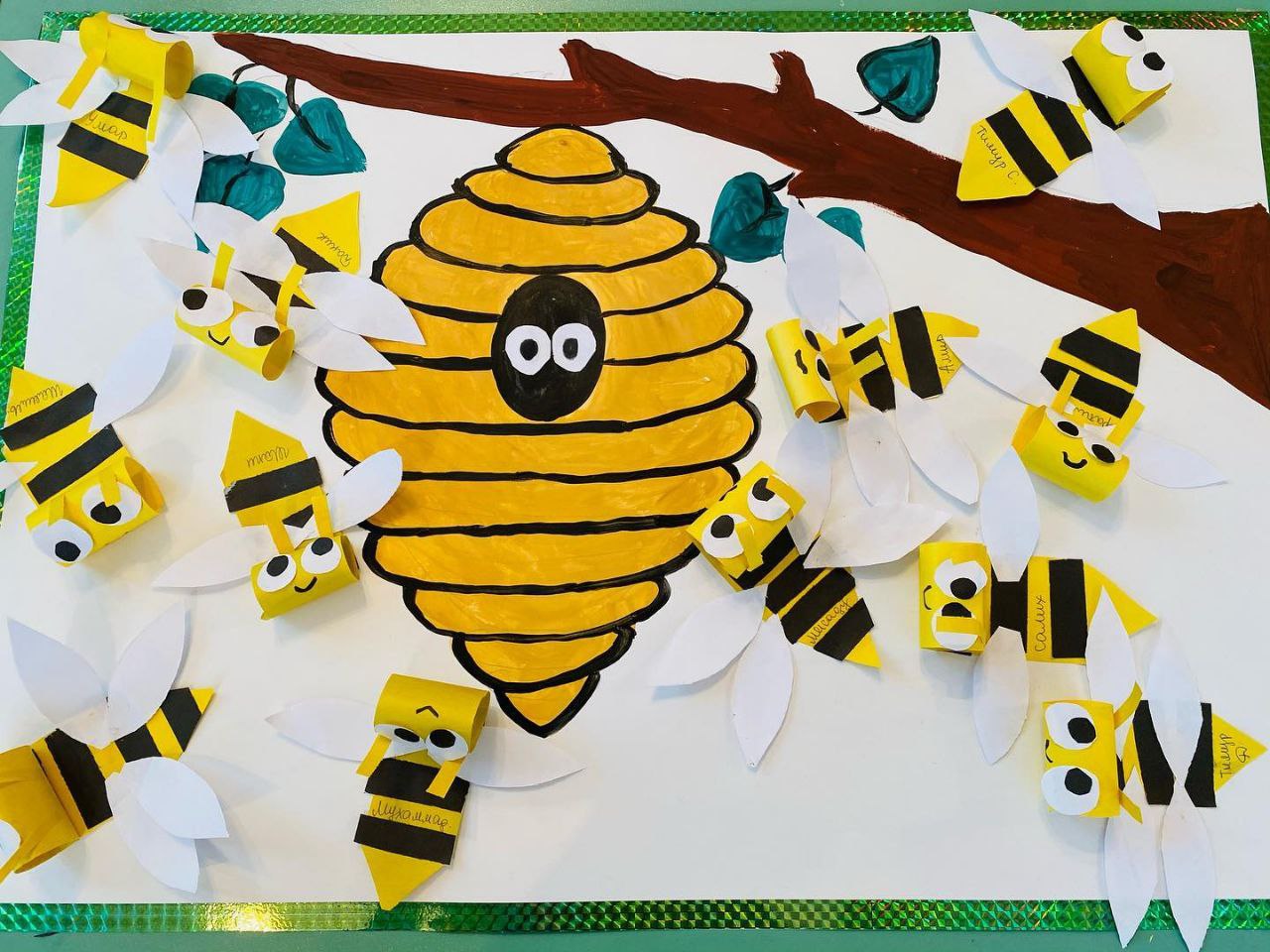 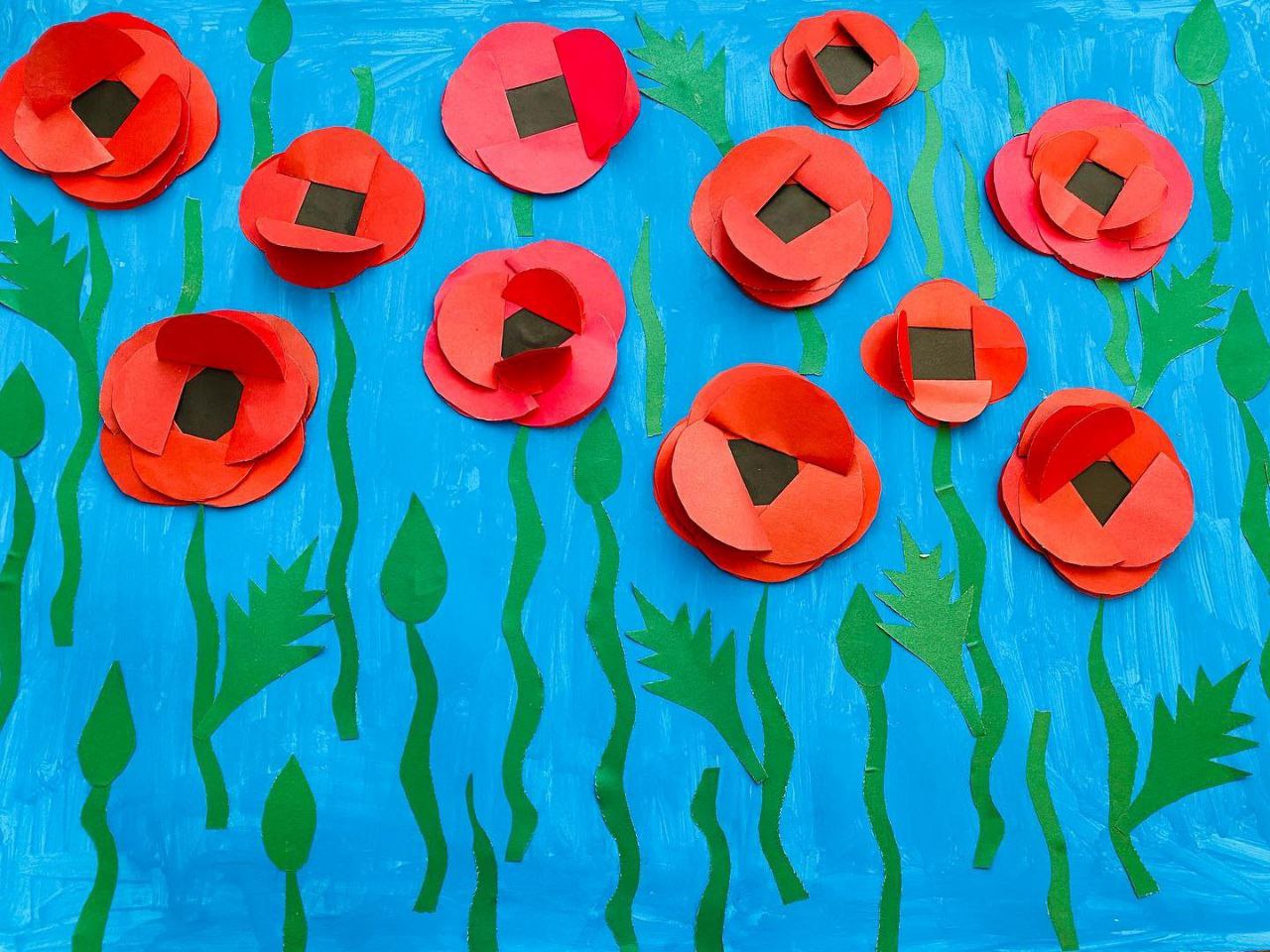 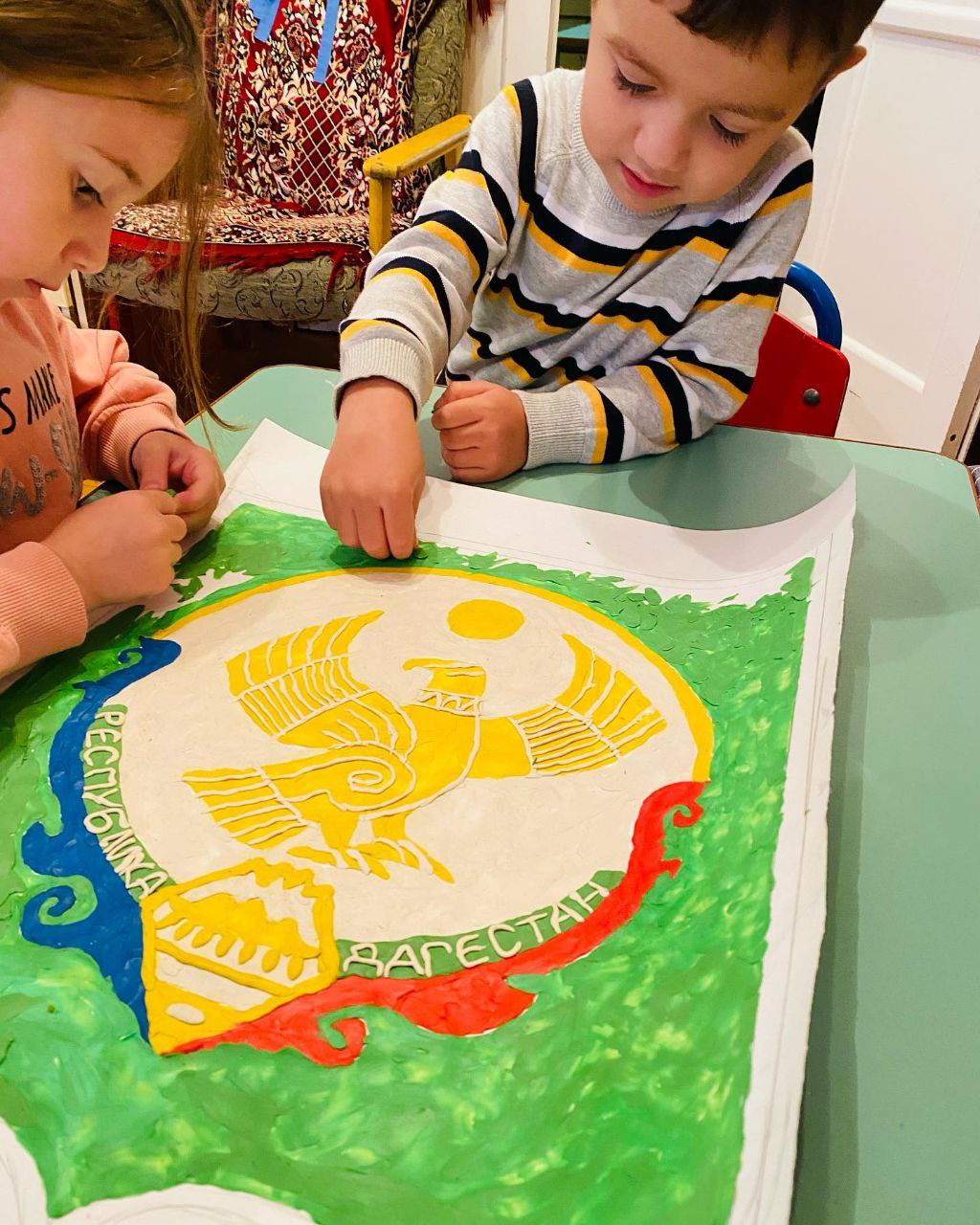 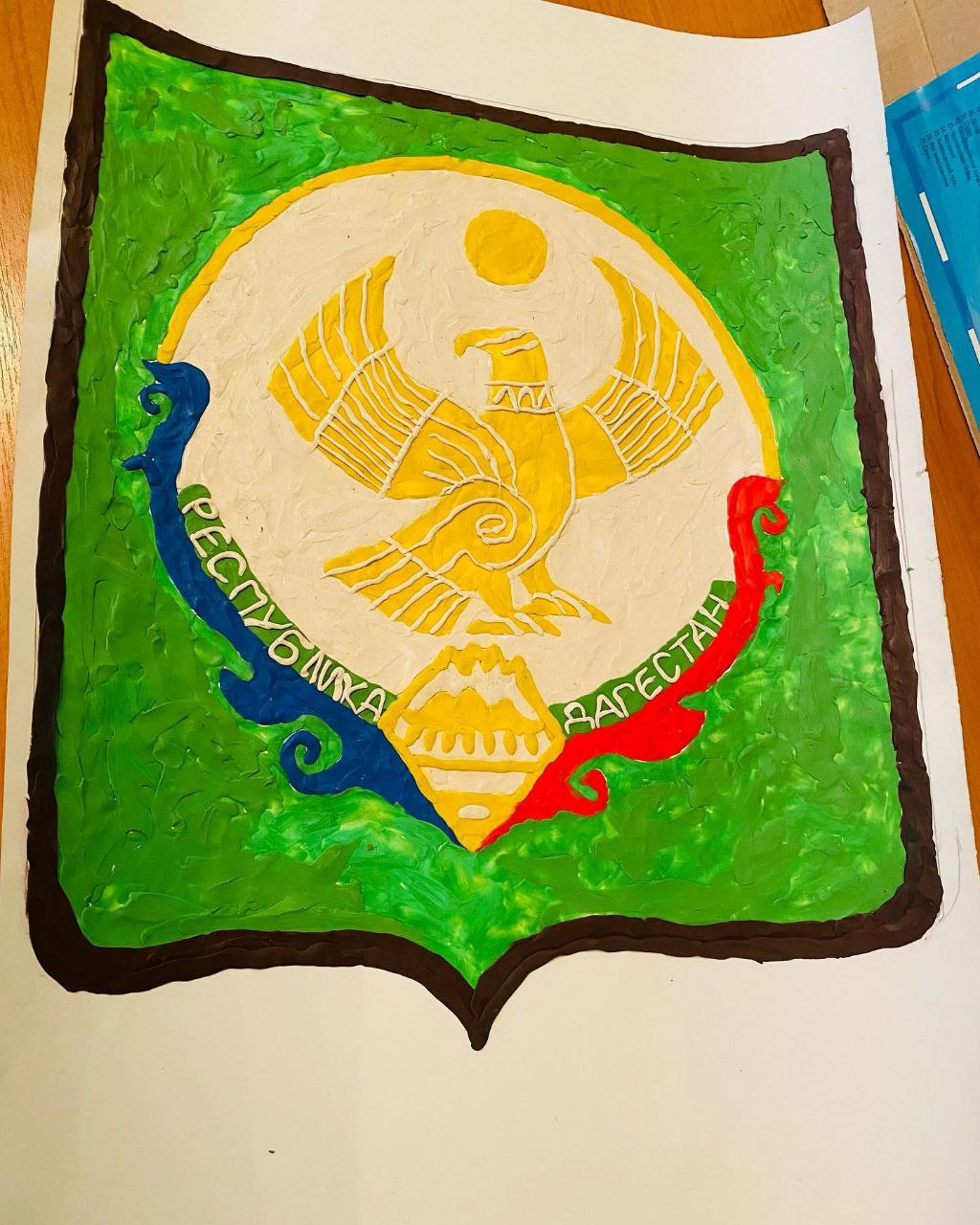 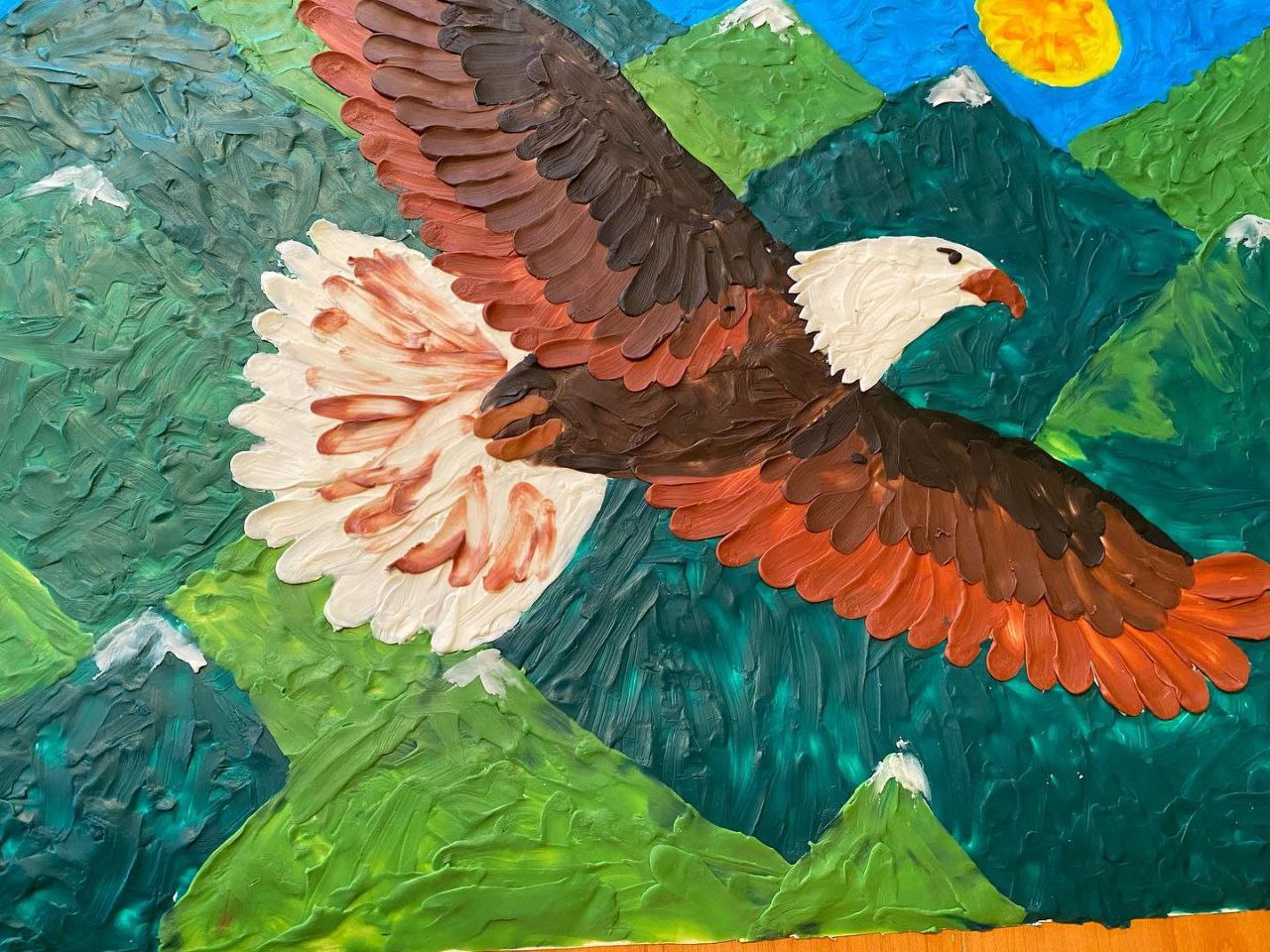 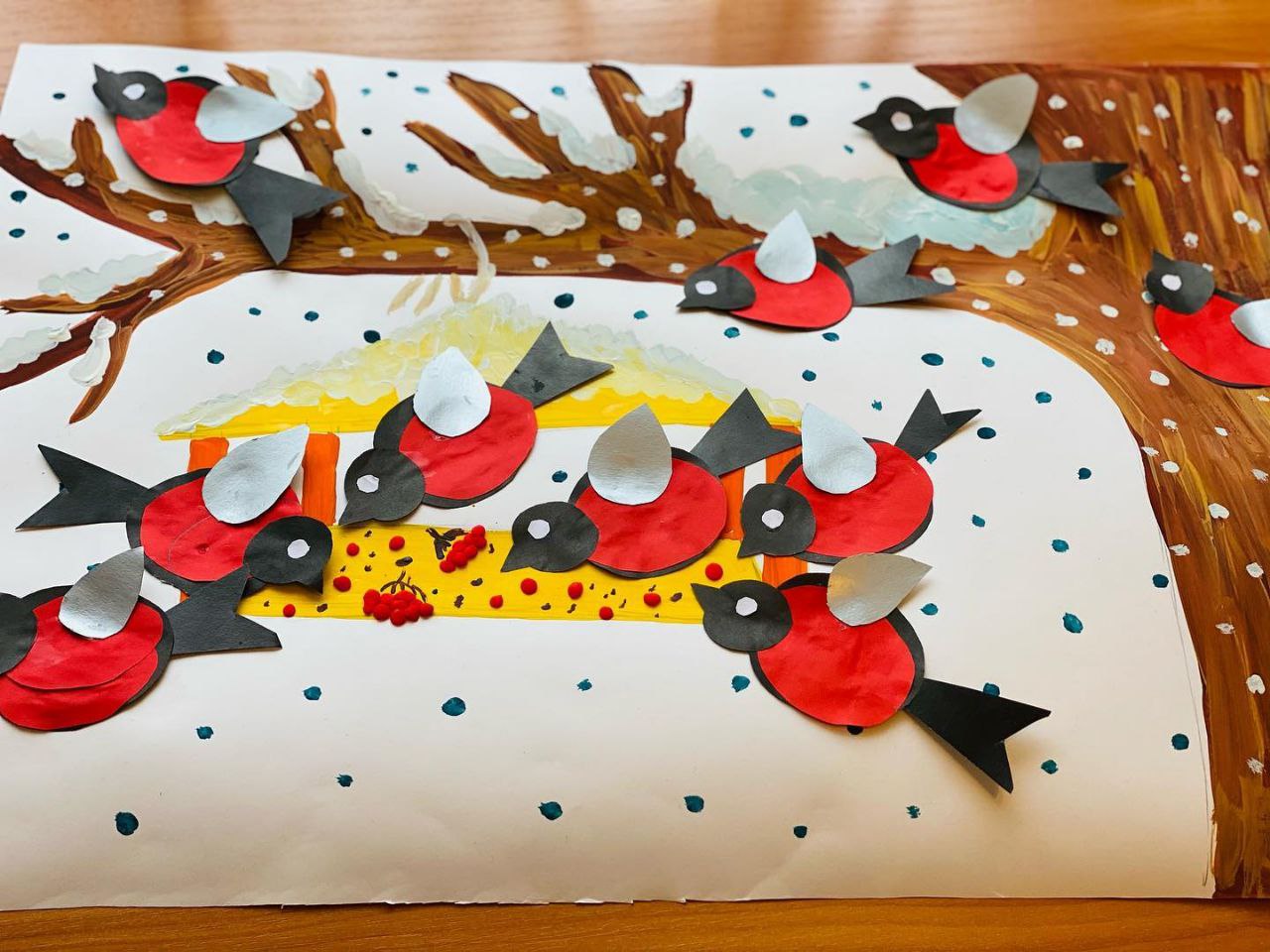 Интернет-ресурсы по ФГОС ДО
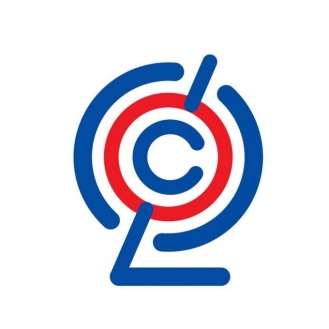 Официальный 
сайт 
ФГОС
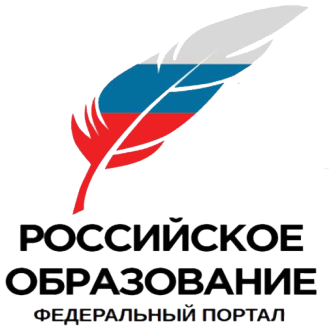 Федеральный портал 
«Российское образование»
[Speaker Notes: Официальный сайт https://infourok.ru/go.html?href=http%3A%2F%2Fwww.edu.ru%2F]
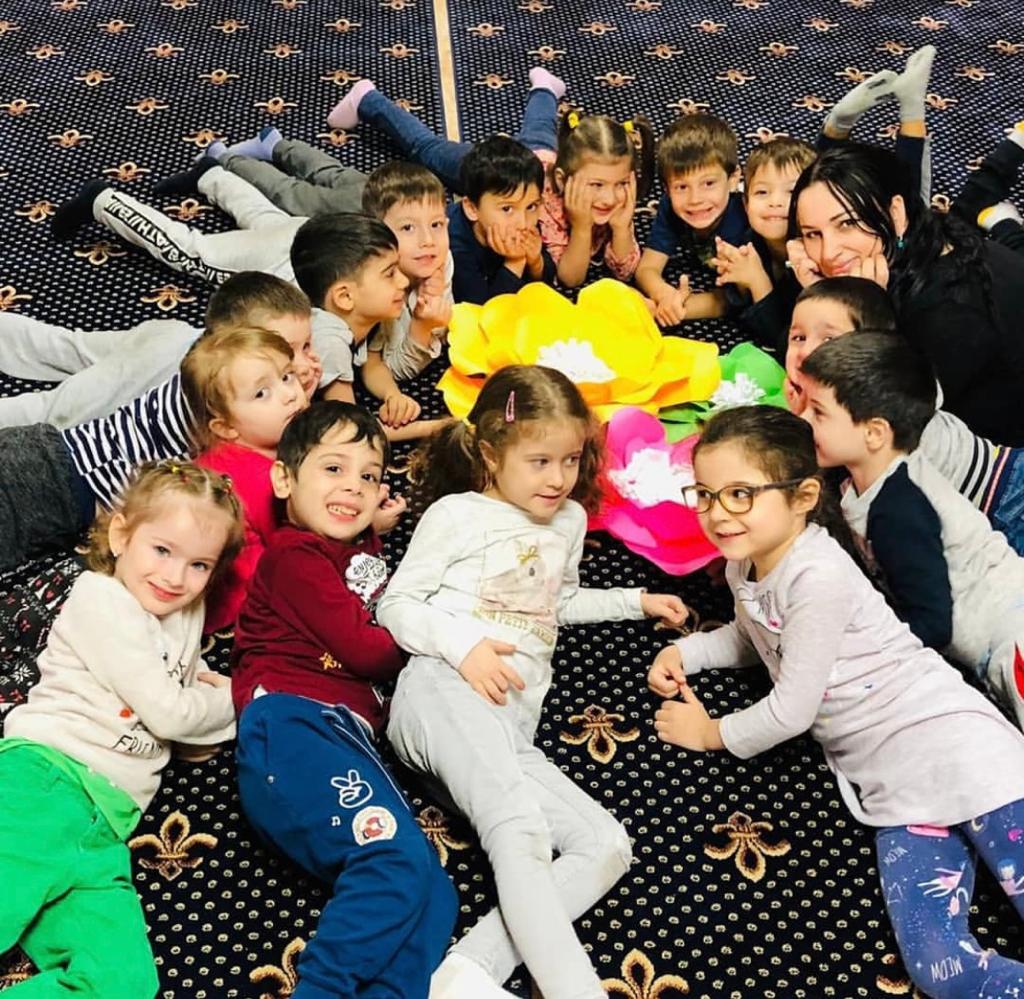 Спасибо за просмотр